Computer Graphics
Lecture 6: Raytracing - advanced
Kartic Subr
Recap
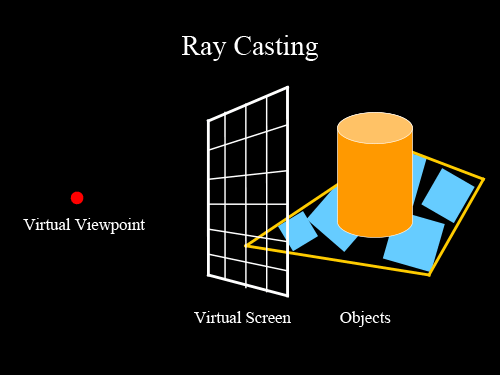 Recap
for each pixel p
     trace ray
     shade hit point
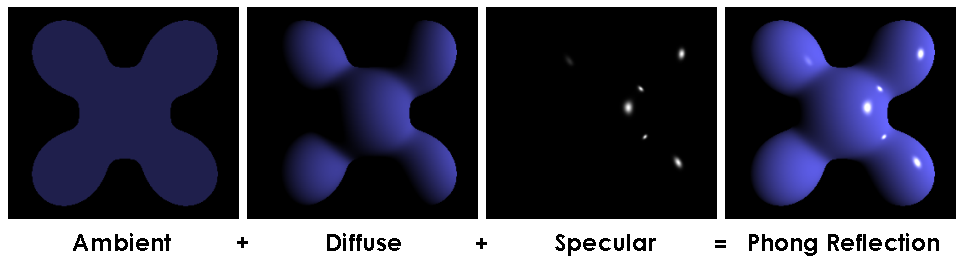 Shading
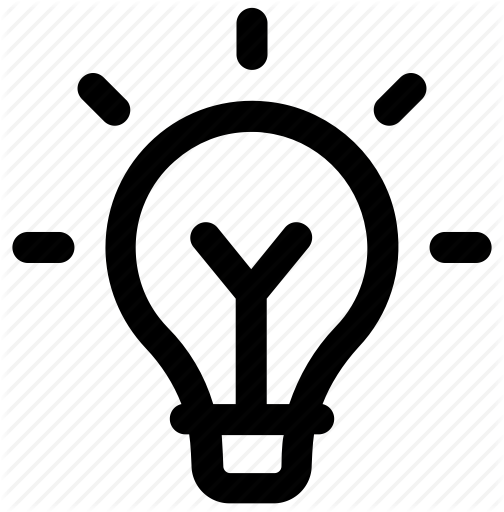 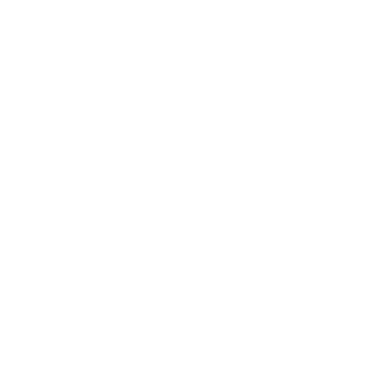 diffuse reflection
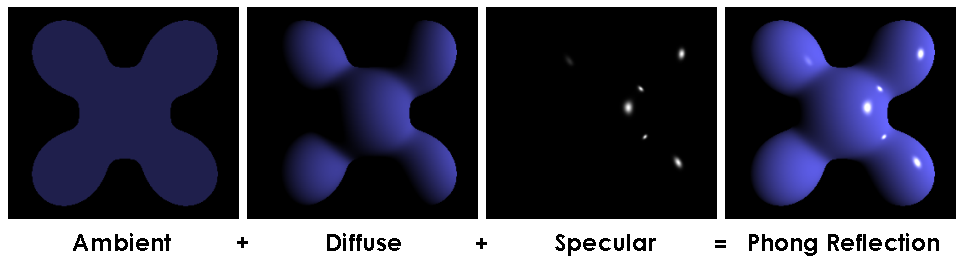 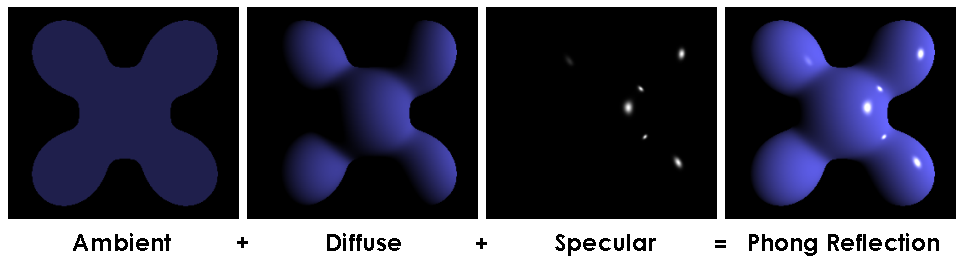 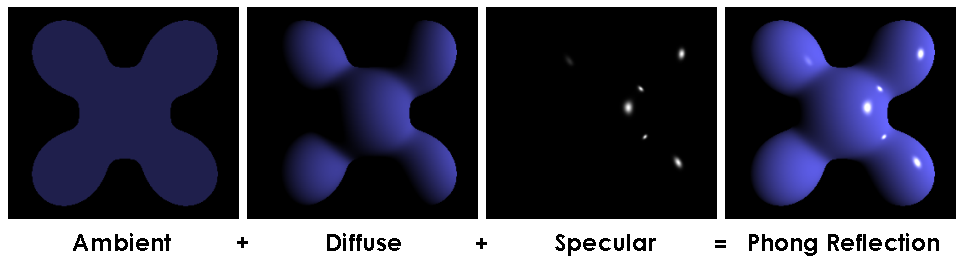 final shading
ambient light
specular reflection
Phong shading
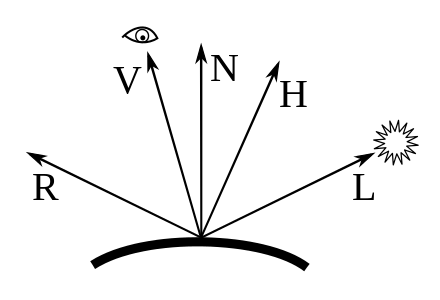 material property
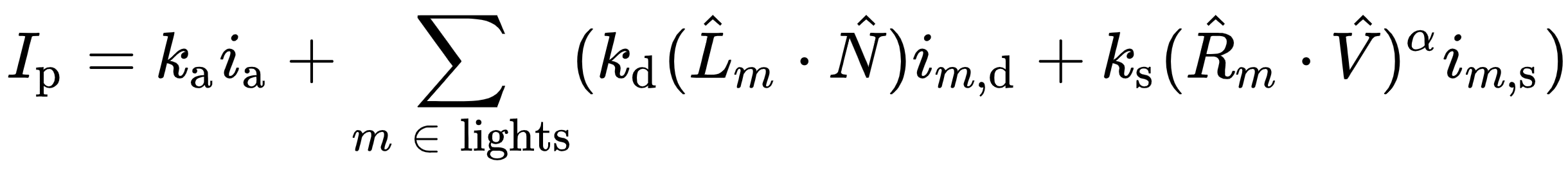 specular
diffuse
ambient
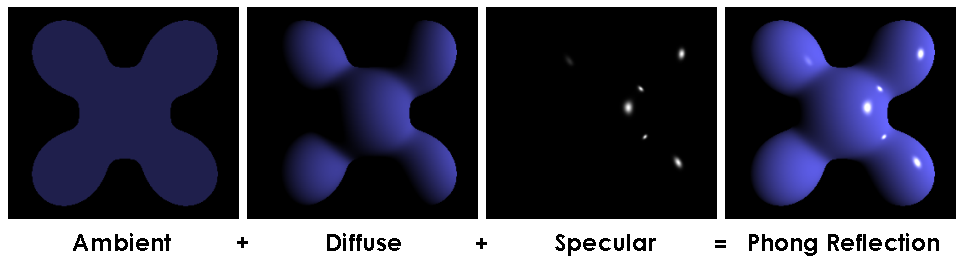 light property
R is the mirror reflection direction
source:wikipedia
How to deal with texture?
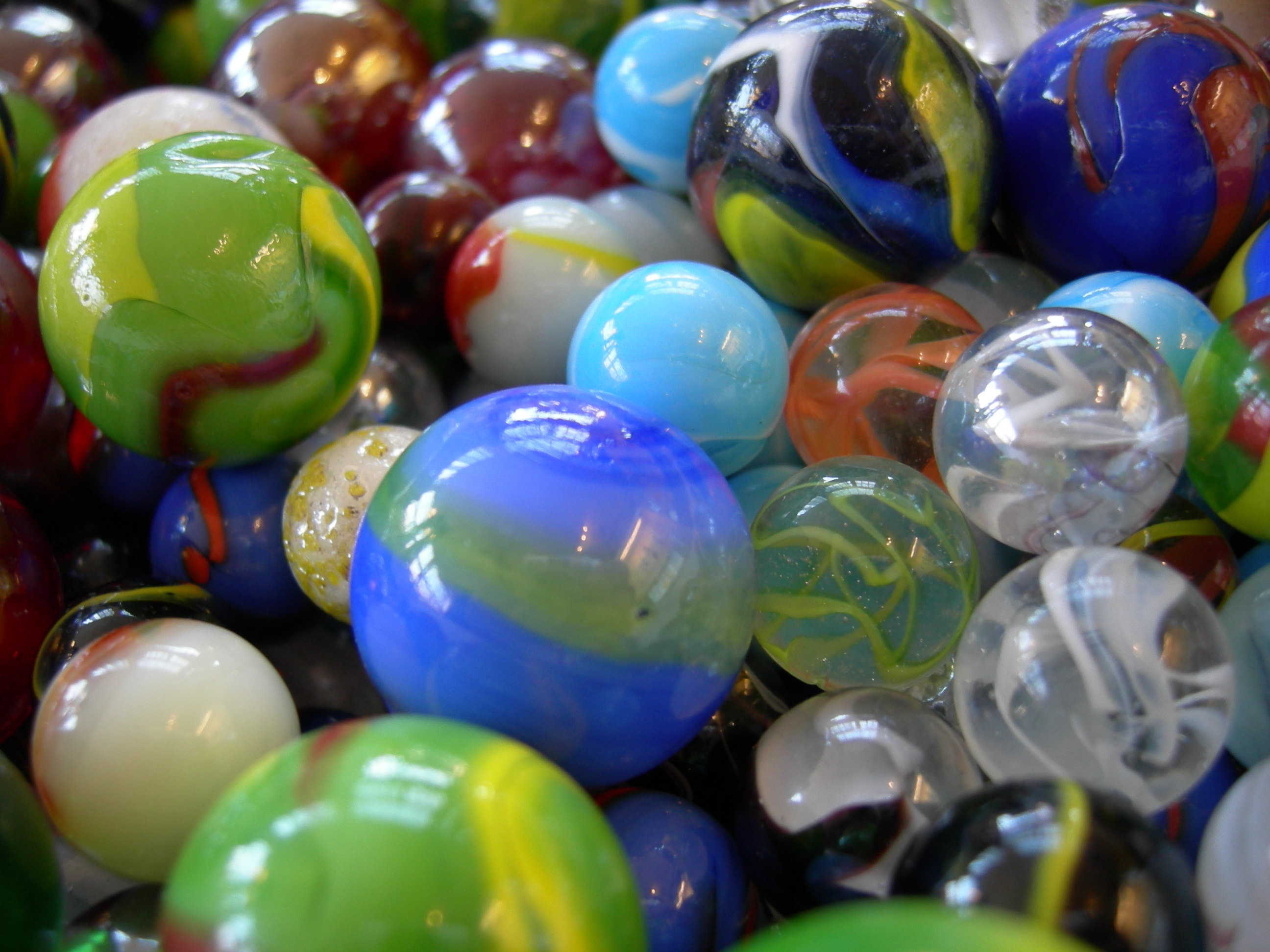 How to deal with texture?
texture space
object space
mapping
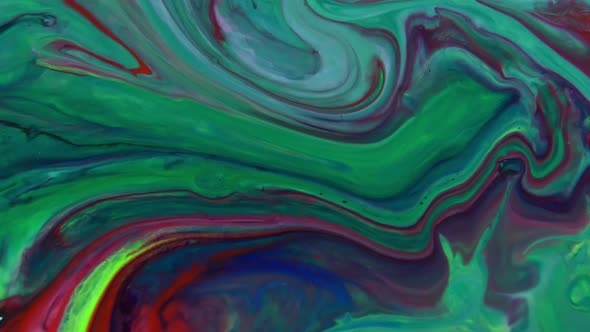 texture coordinates
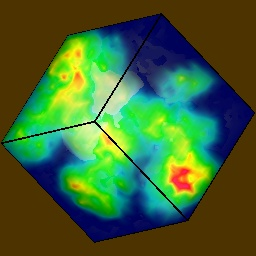 Texture coordinates on a sphere
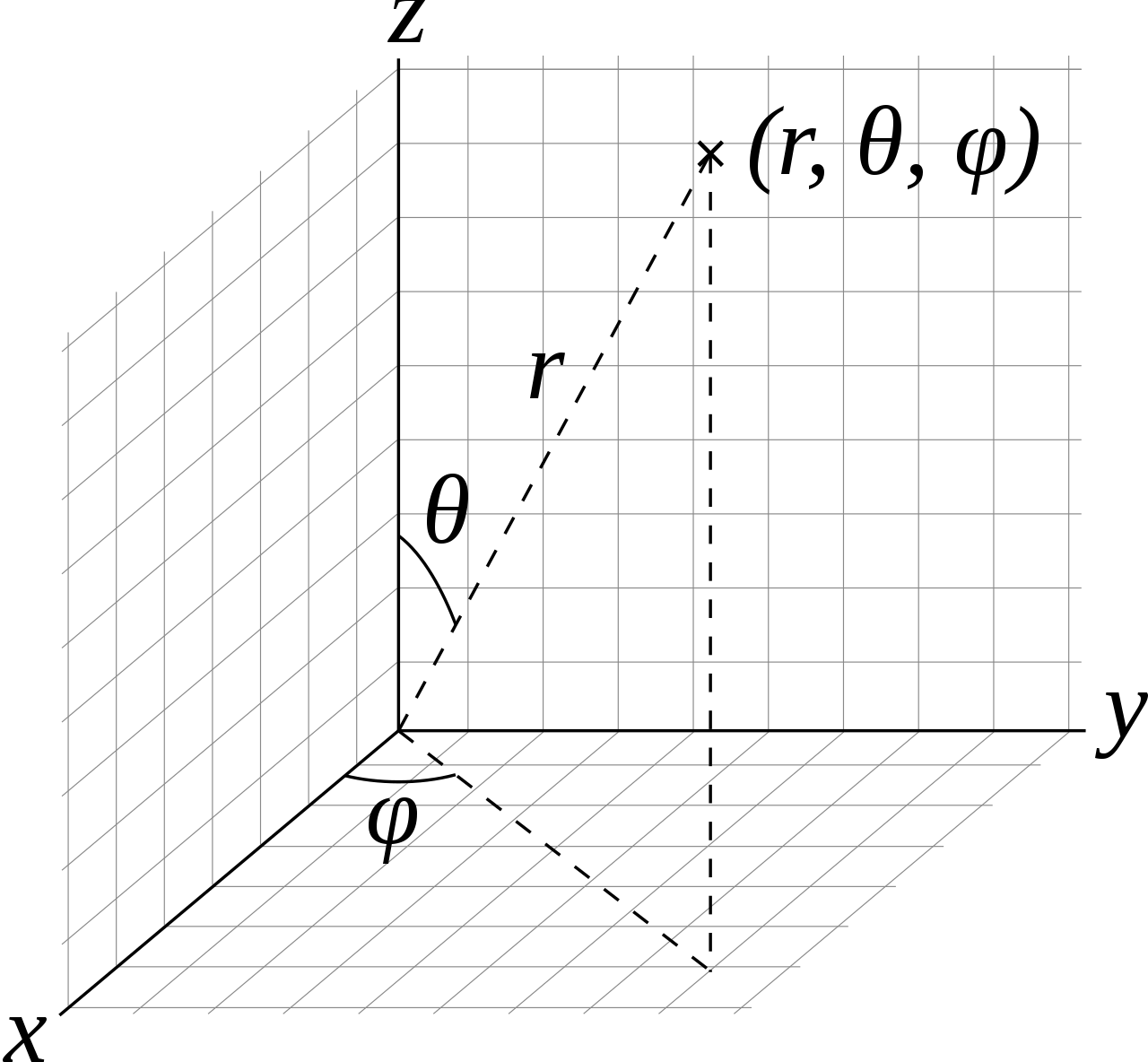 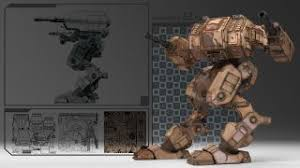 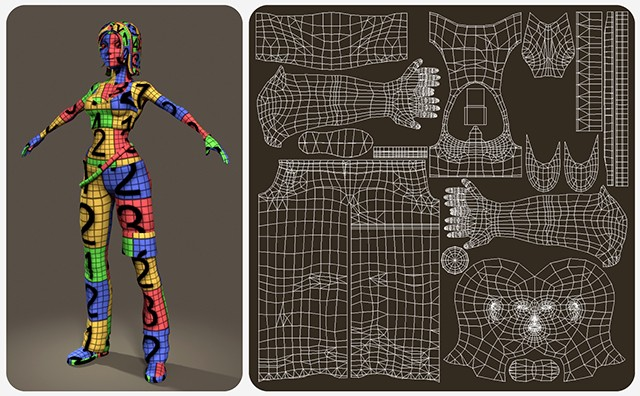 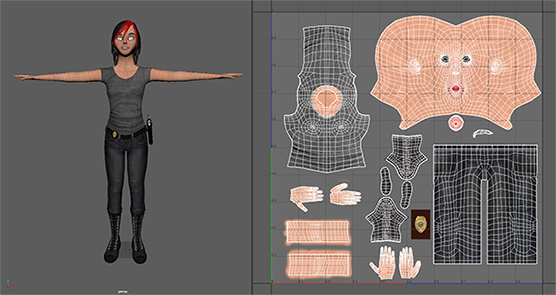 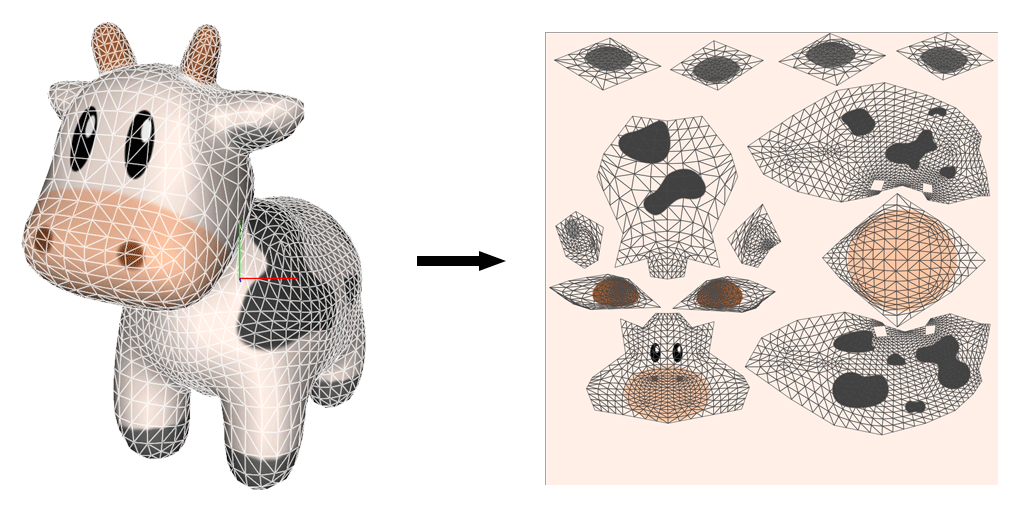 Problems
How to generate maps?

Finite resolution

Artifacts

More later!
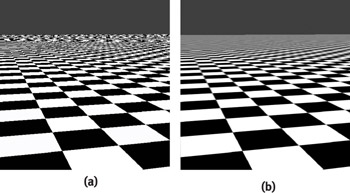 http://www.cemyuksel.com/courses/conferences/siggraph2017-rethinking_texture_mapping/rethinking_texture_mapping_course_notes.pdf
What’s wrong with this image?
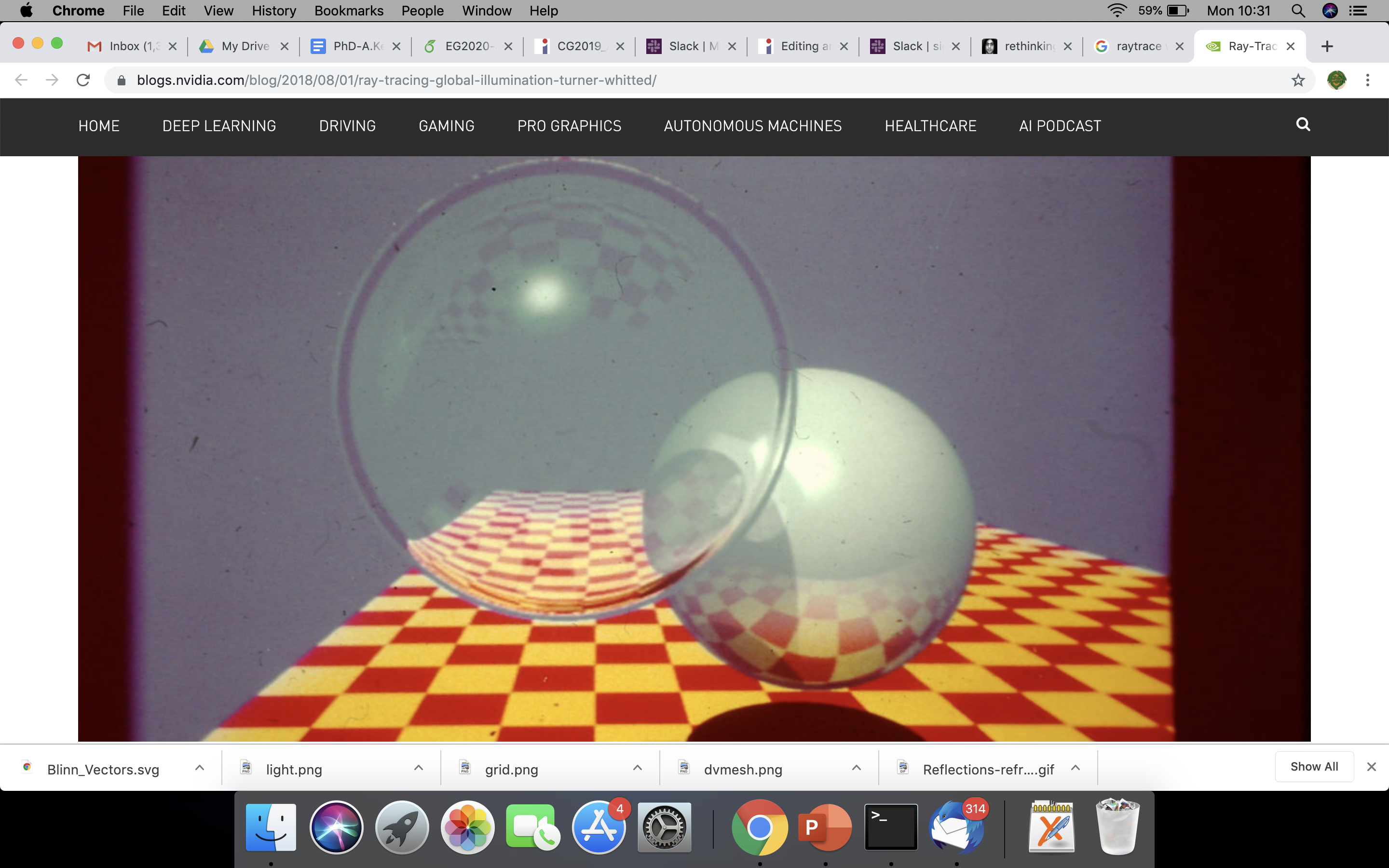 Does not have any blur!
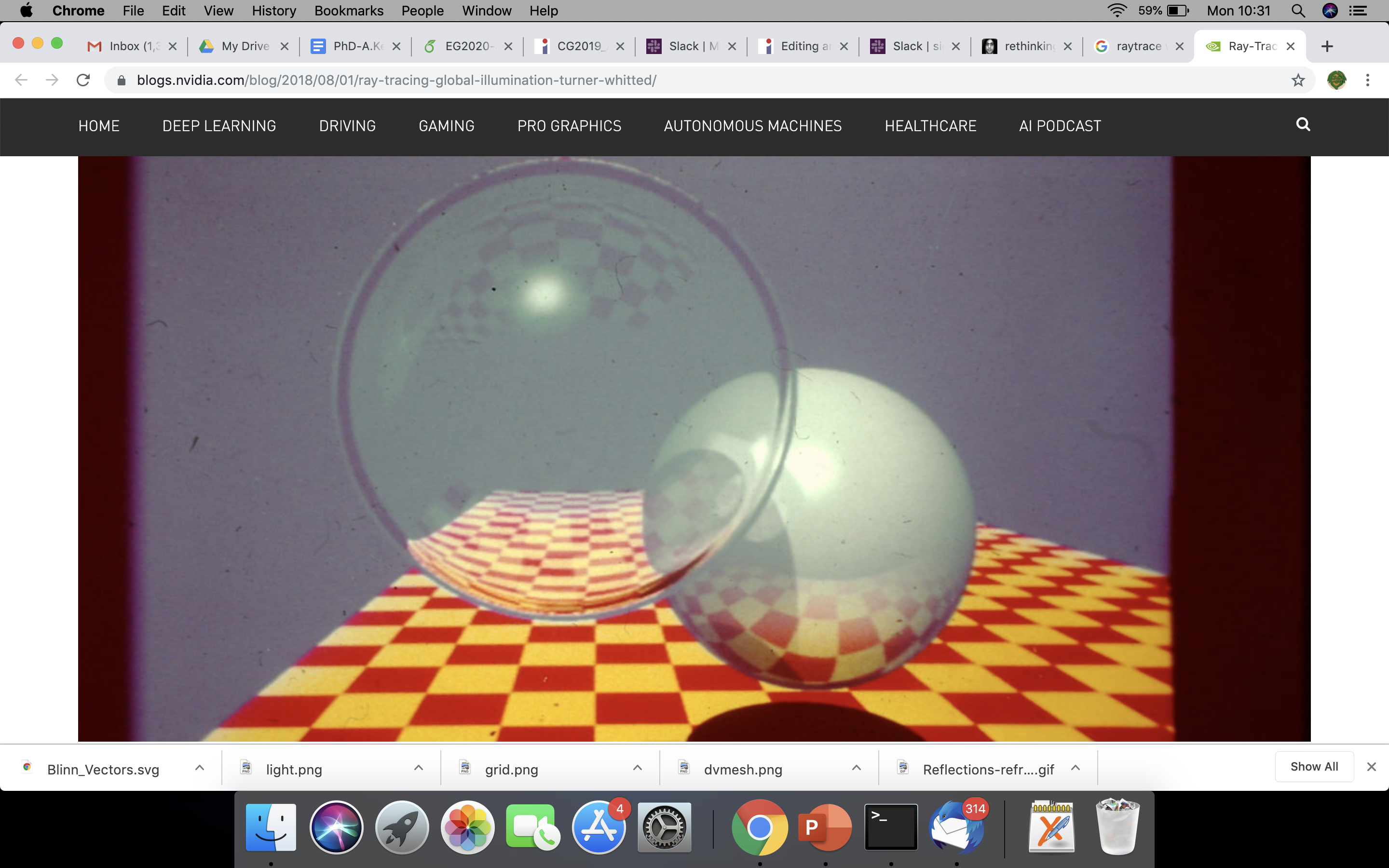 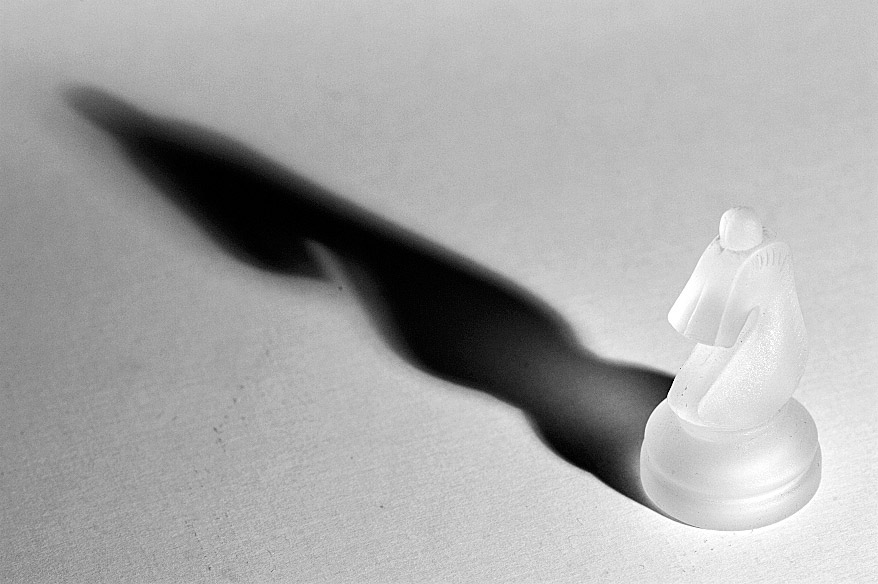 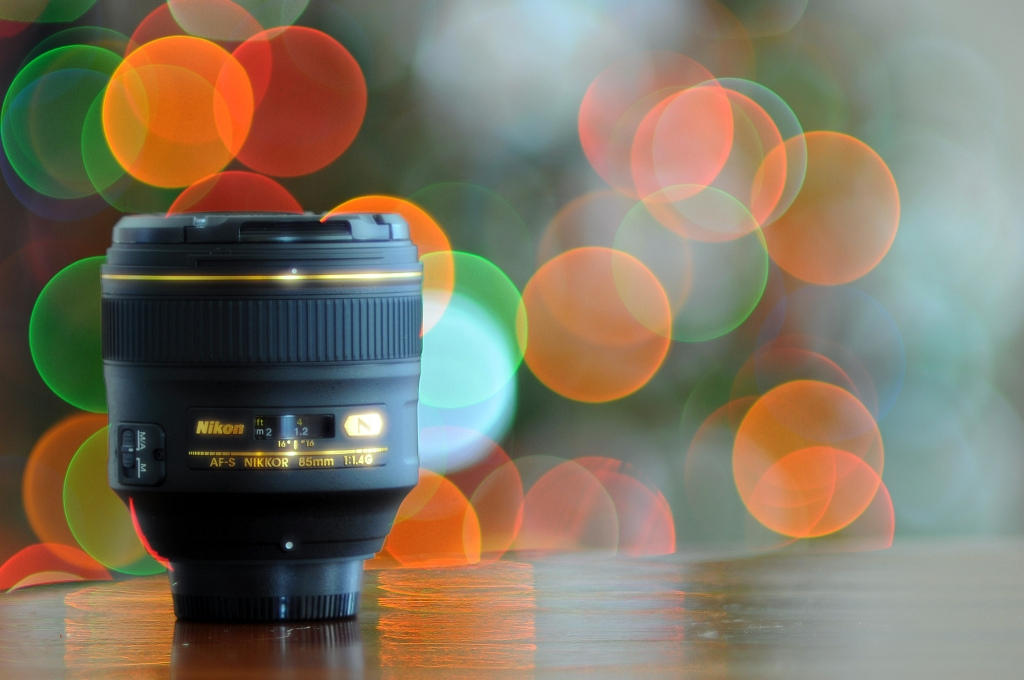 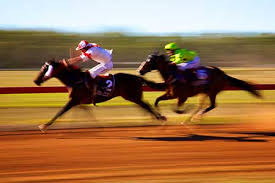 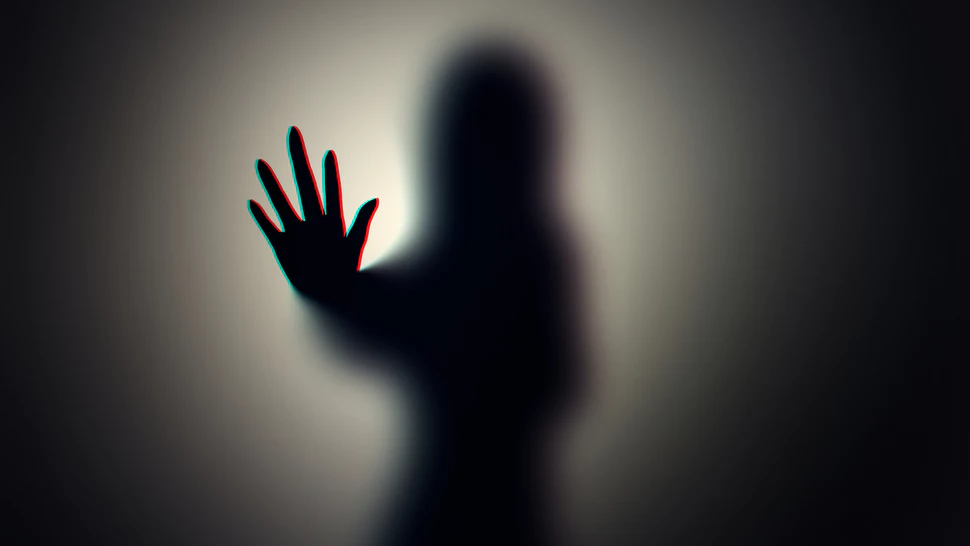 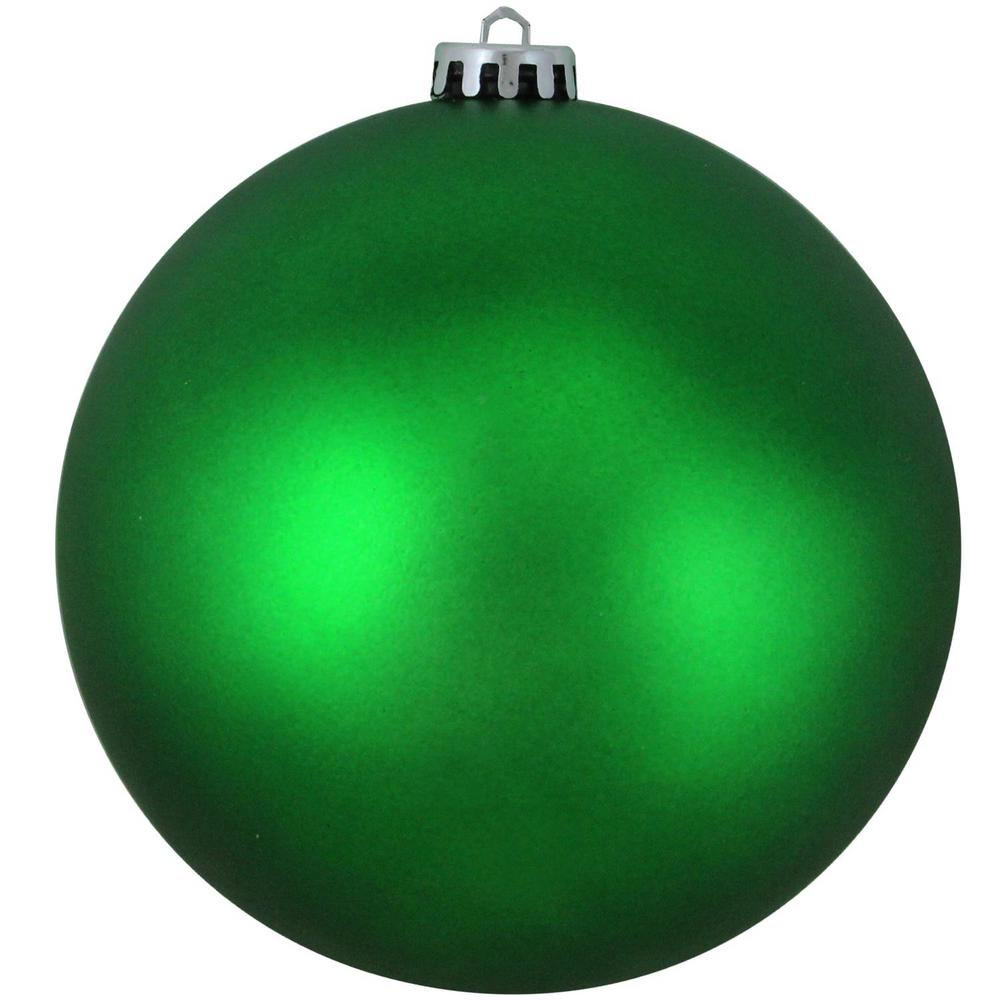 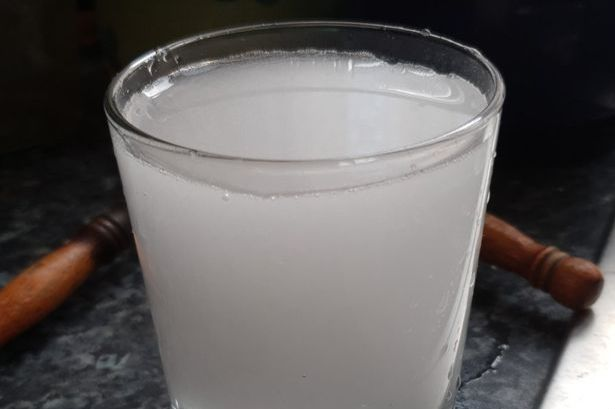 What causes blur?
A step function (edge)
pixel value
255
0
image
A blurred step function
pixel value
255
0
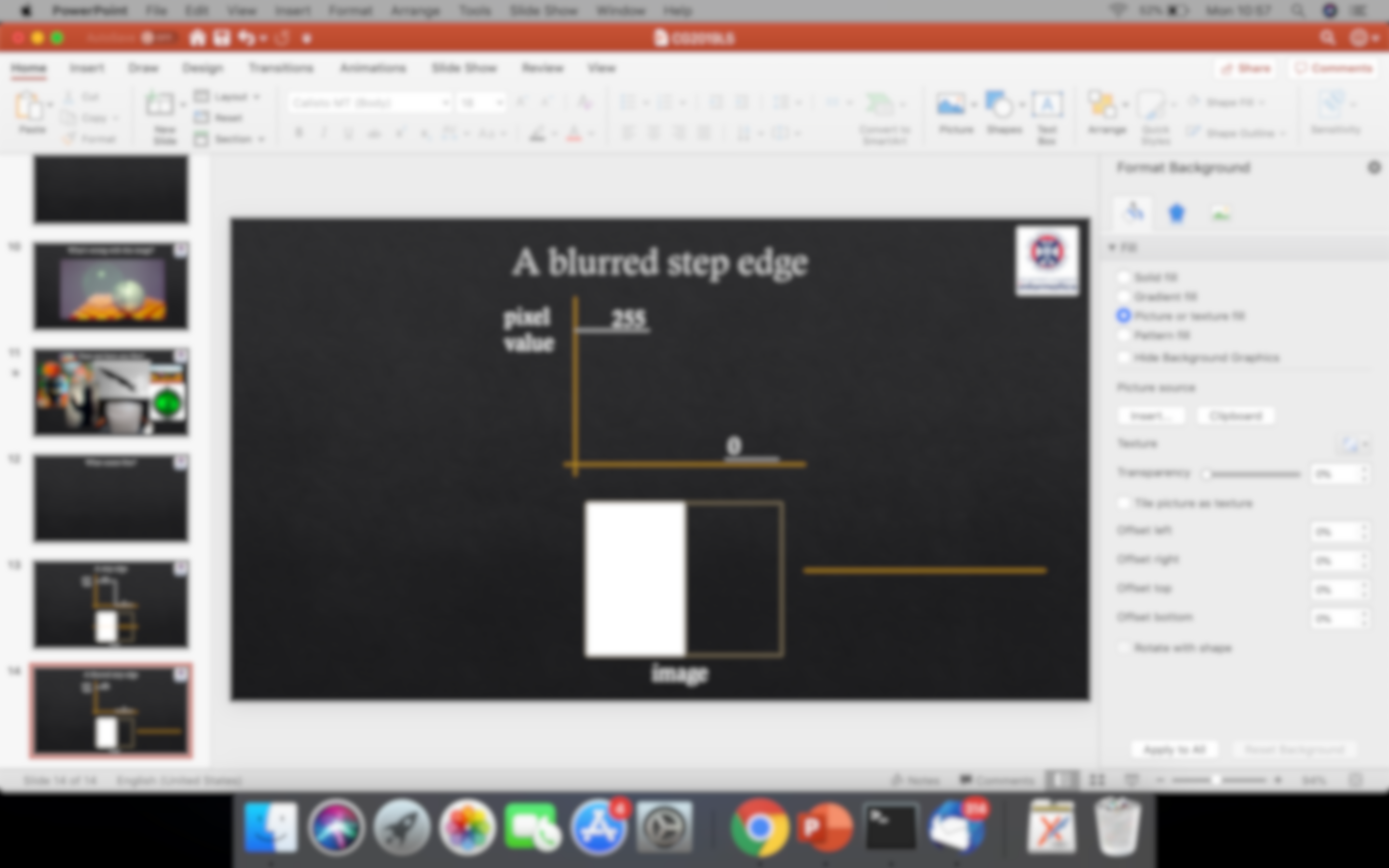 image
Fundamental operation?
255
255
?
0
0
Example: photo of a car
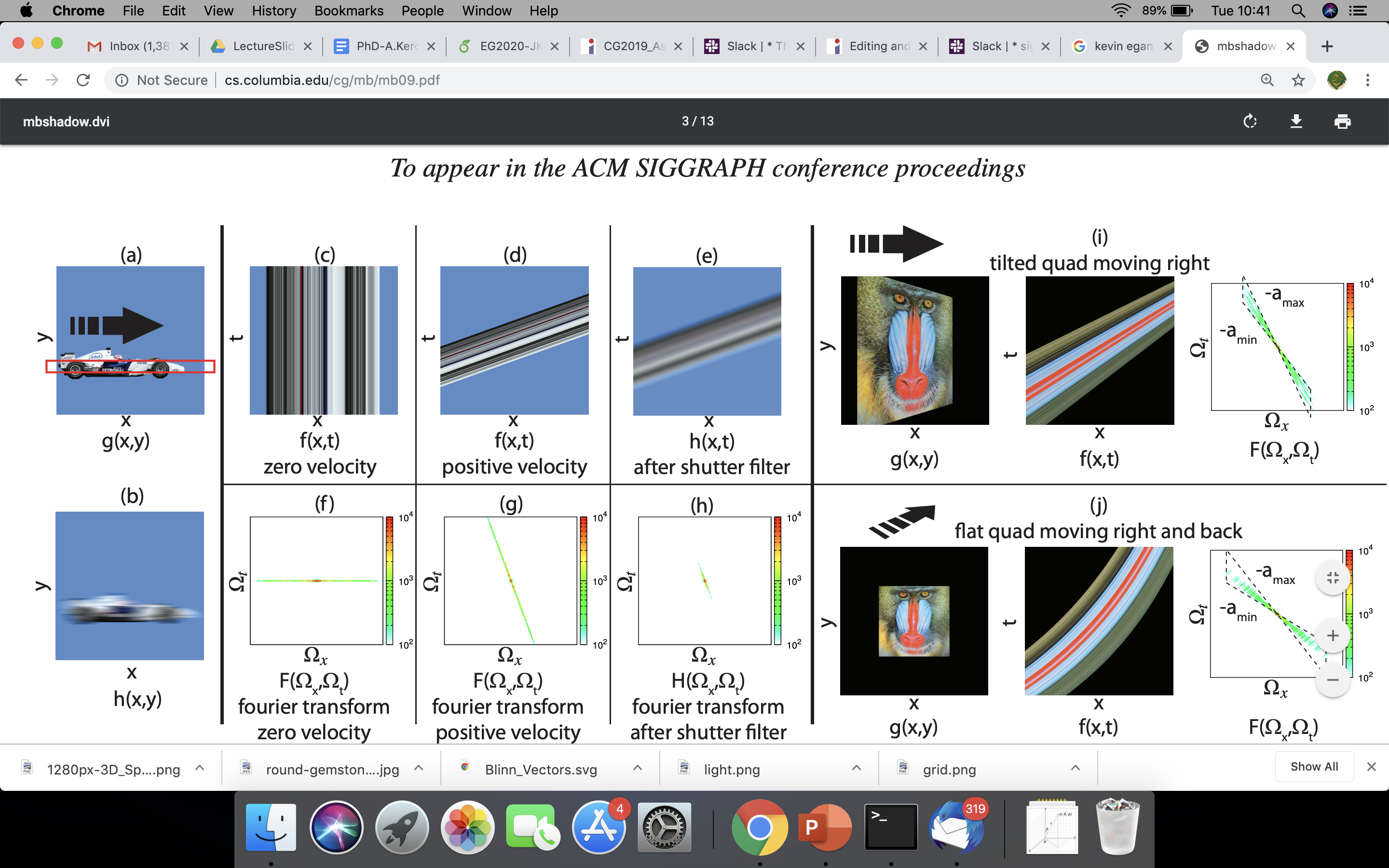 slice in y
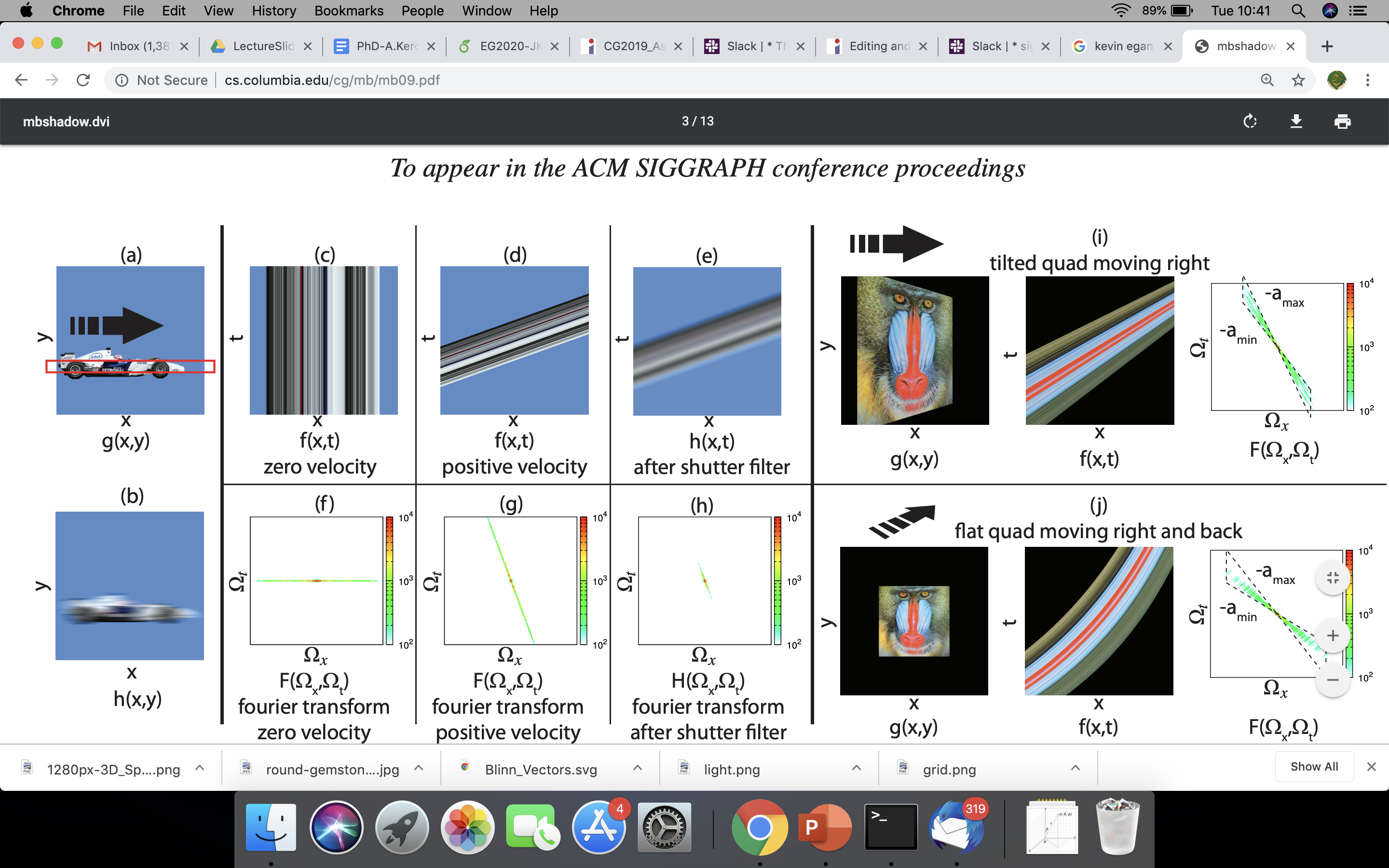 f(x)
Example: motion blur
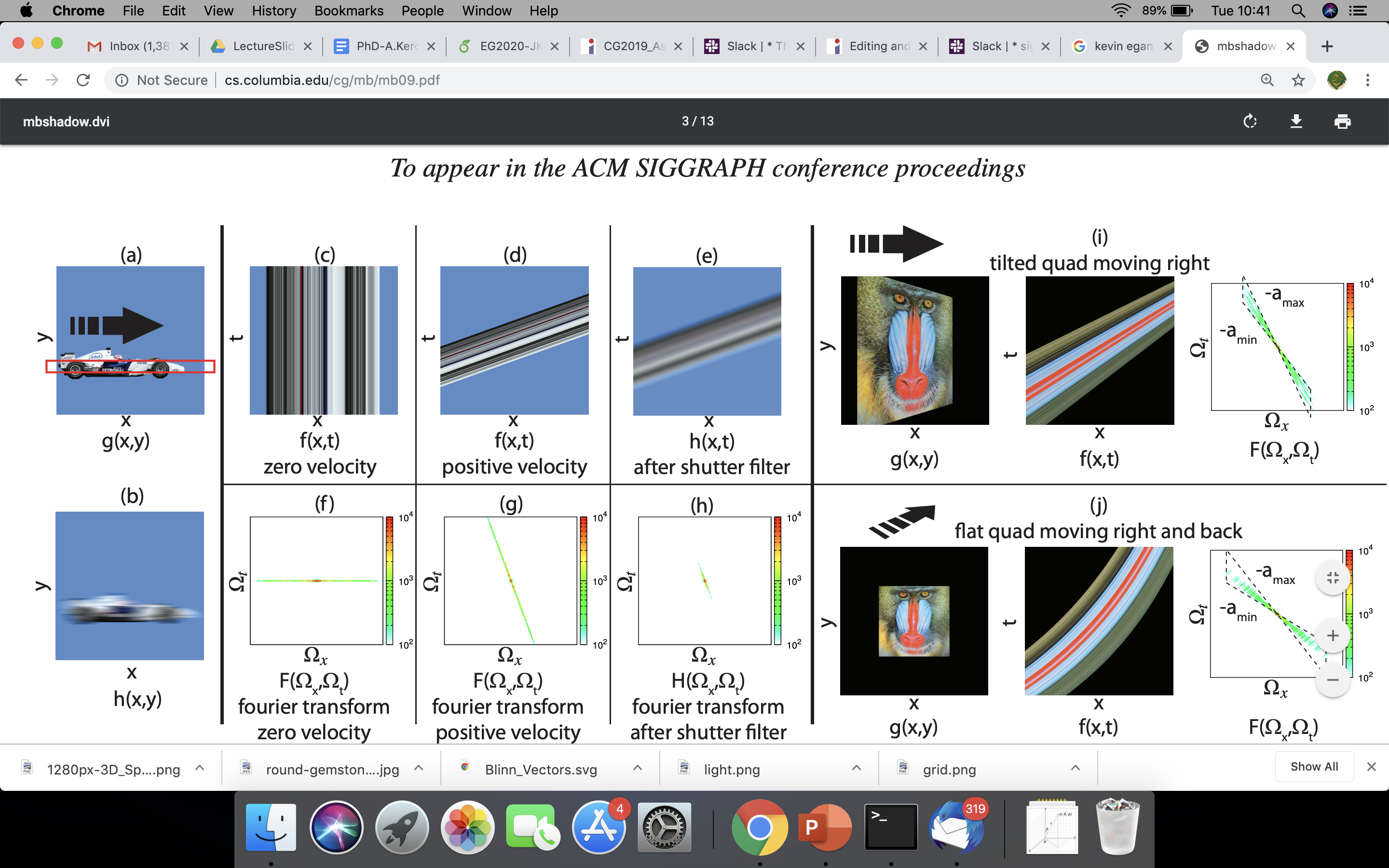 Example: slice is a 1D function
f(x)
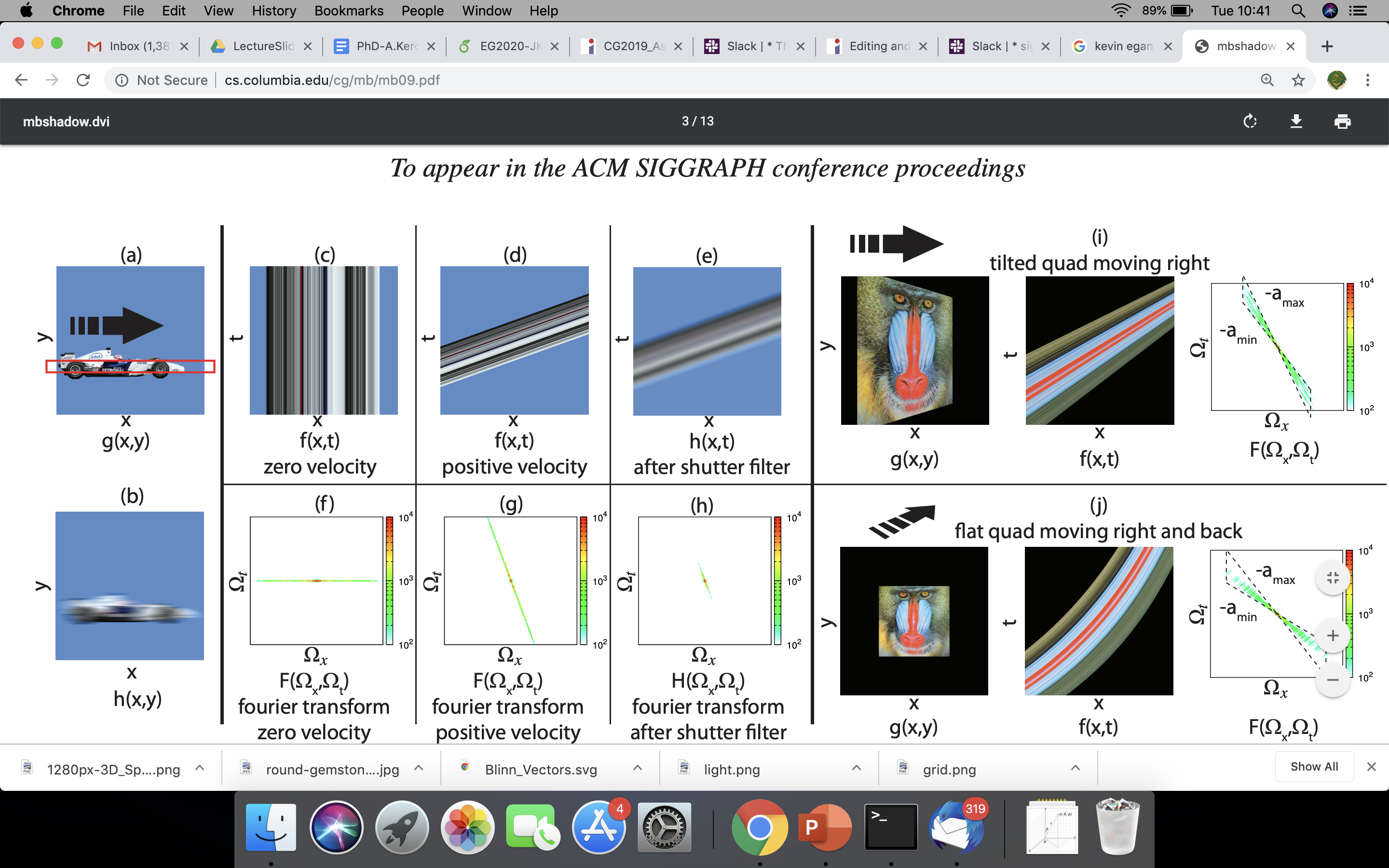 space (x)
Example: add time as second dimension
time (t)
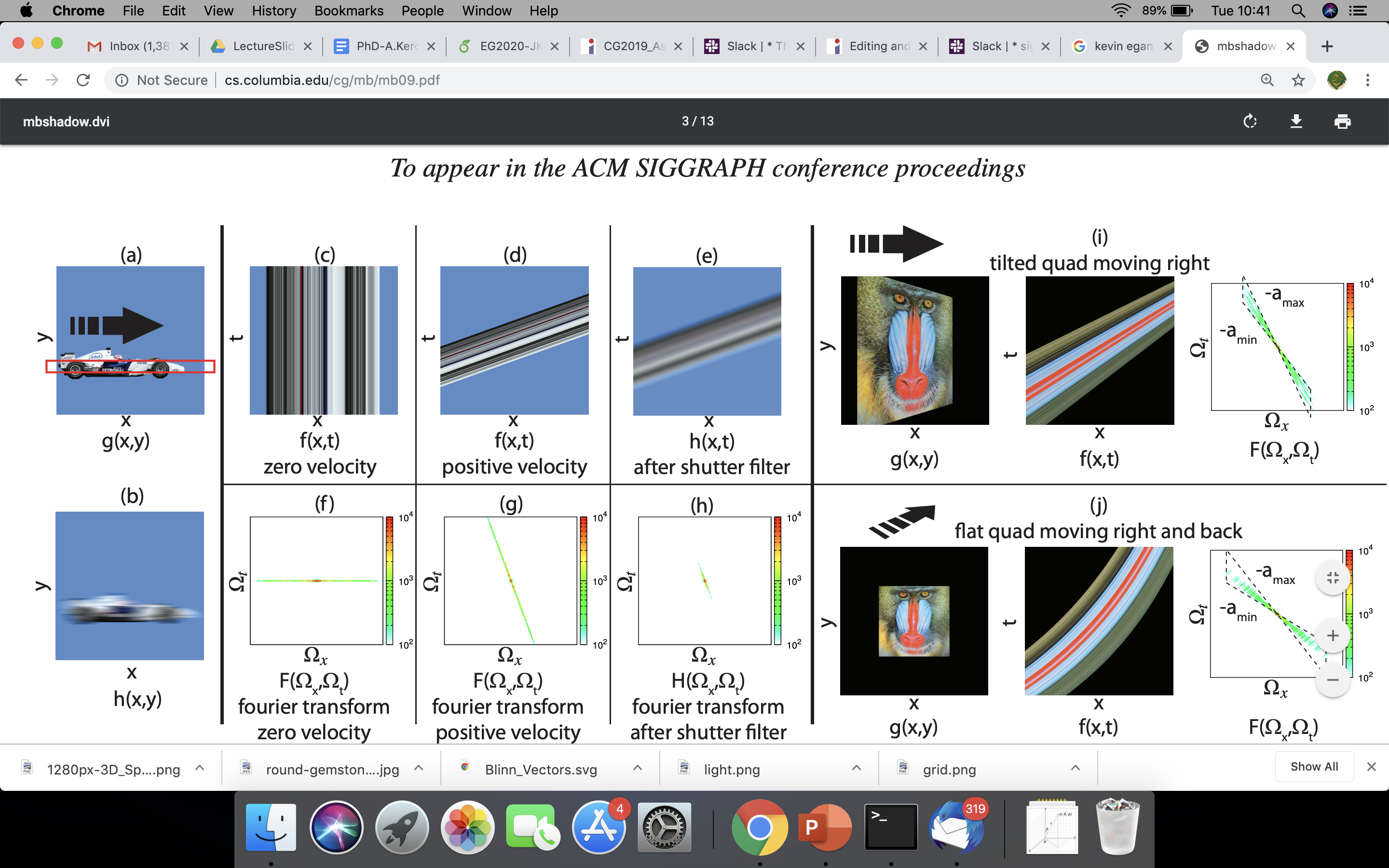 space (x)
Example: stationary car
time (t)
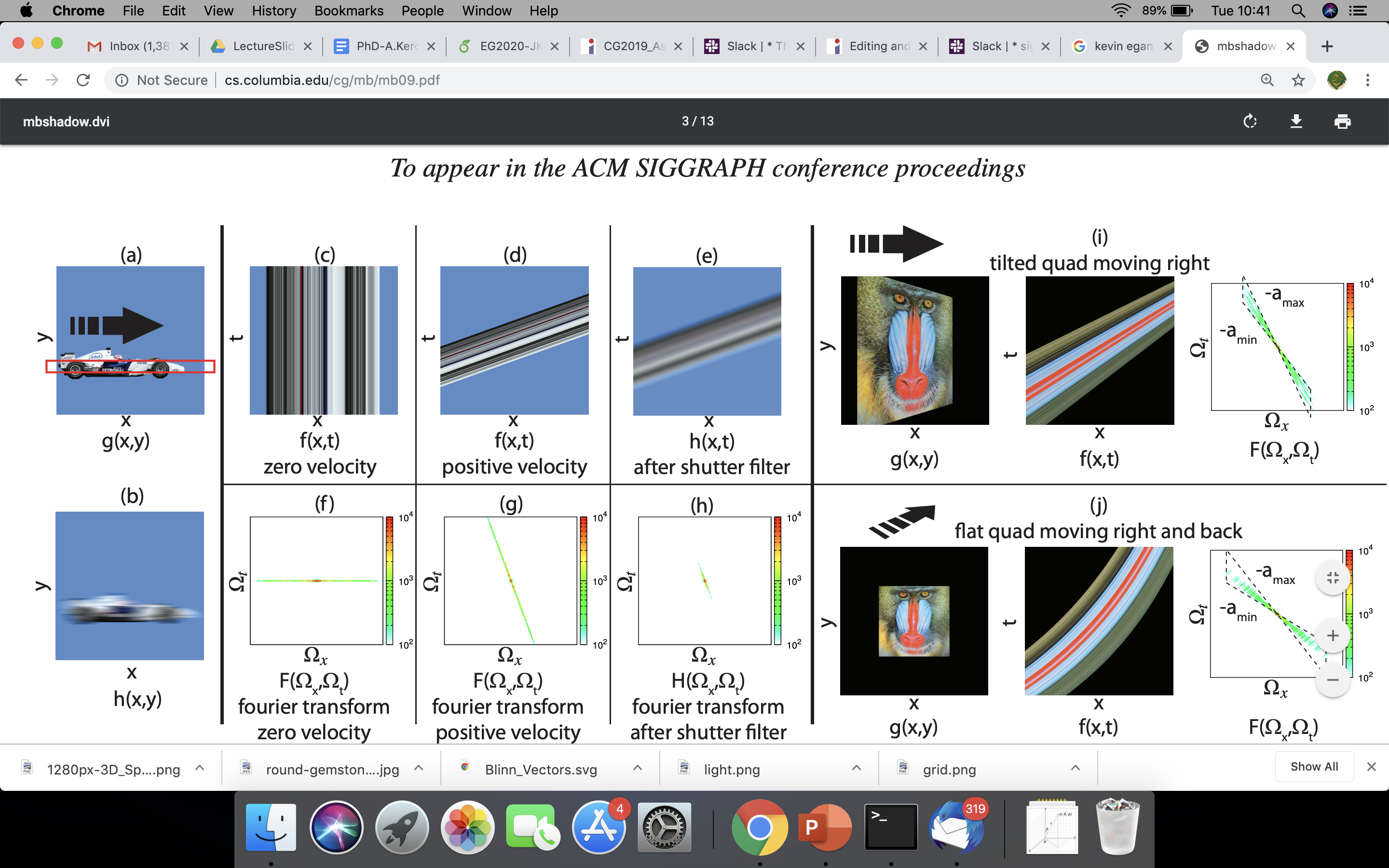 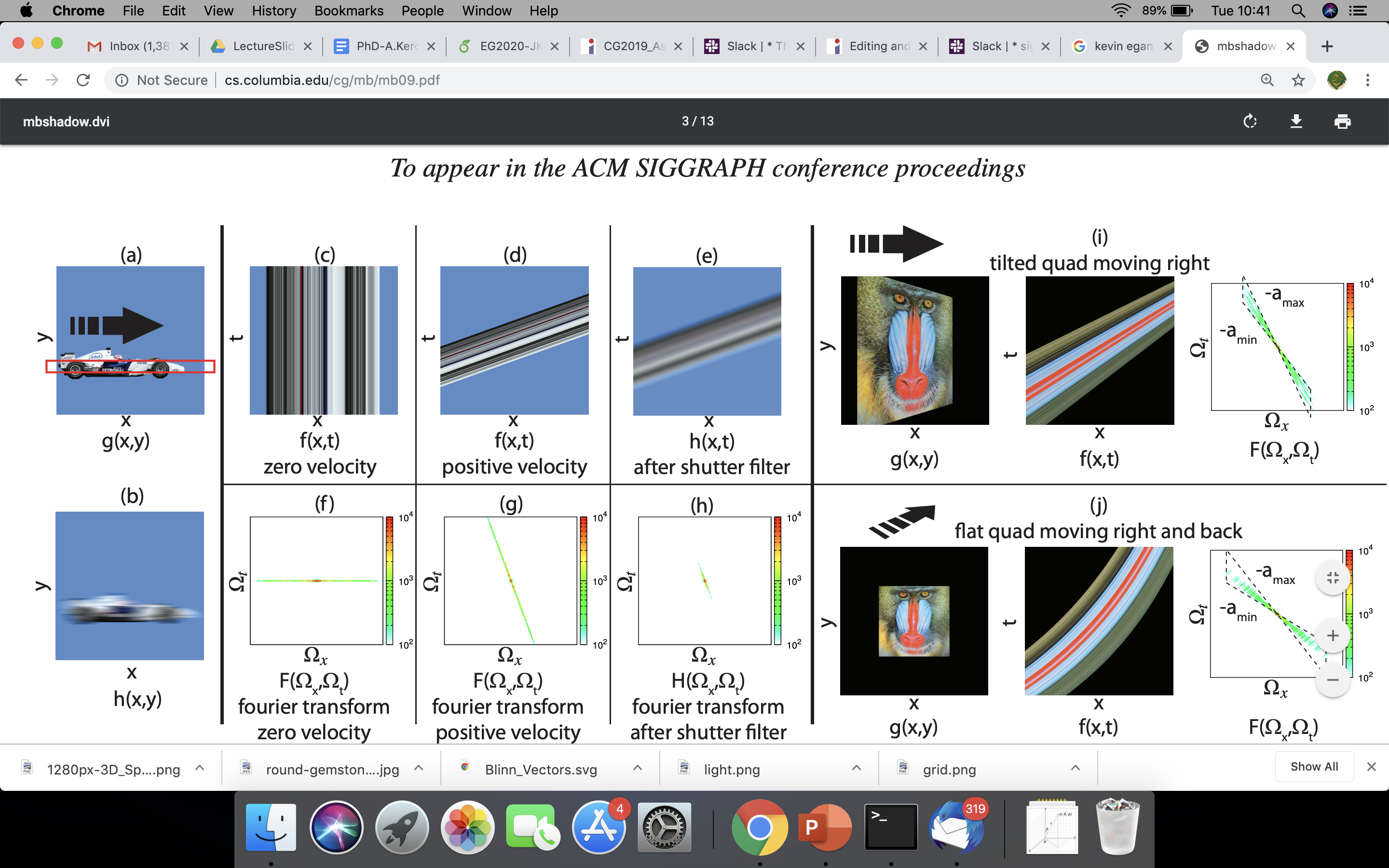 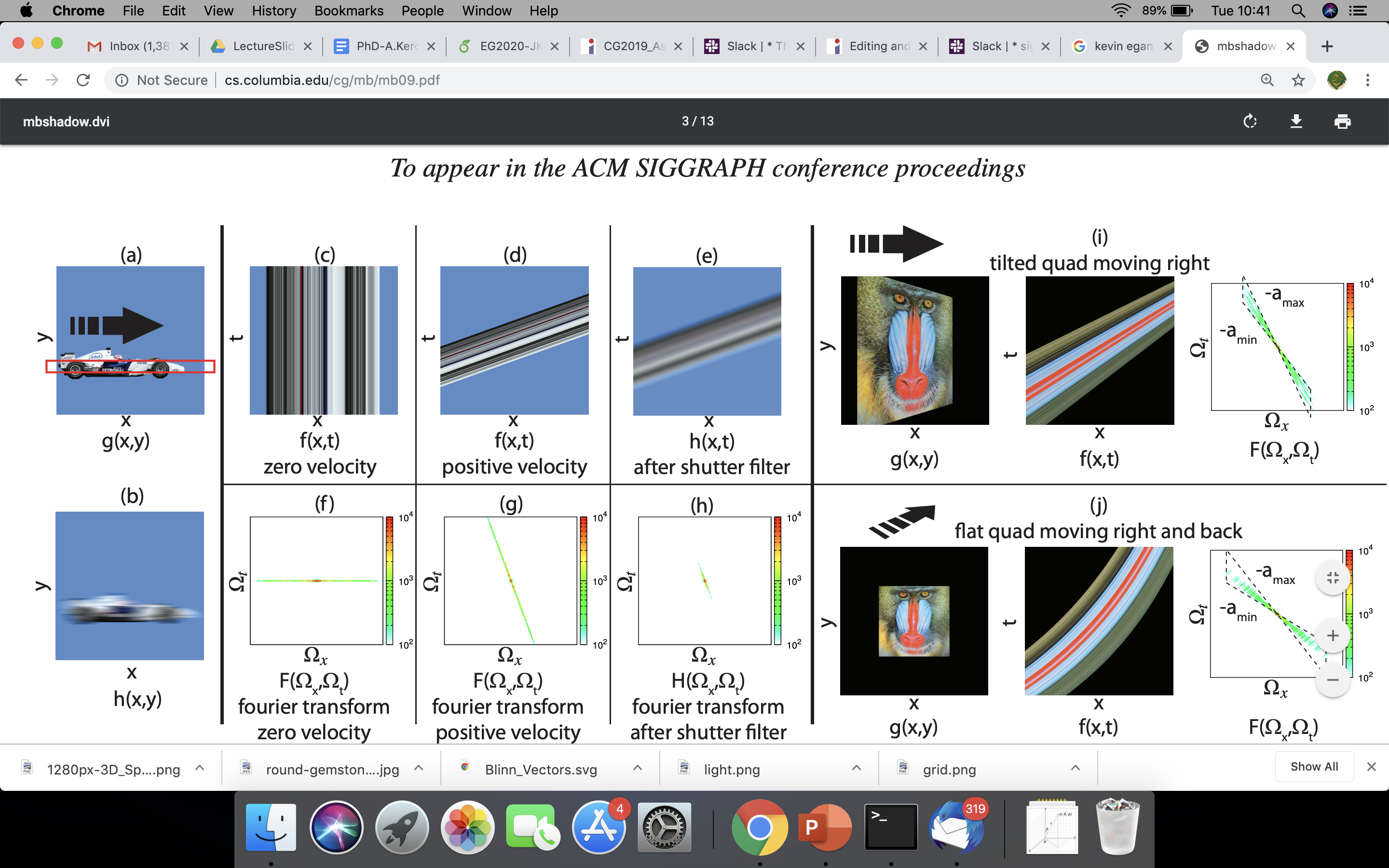 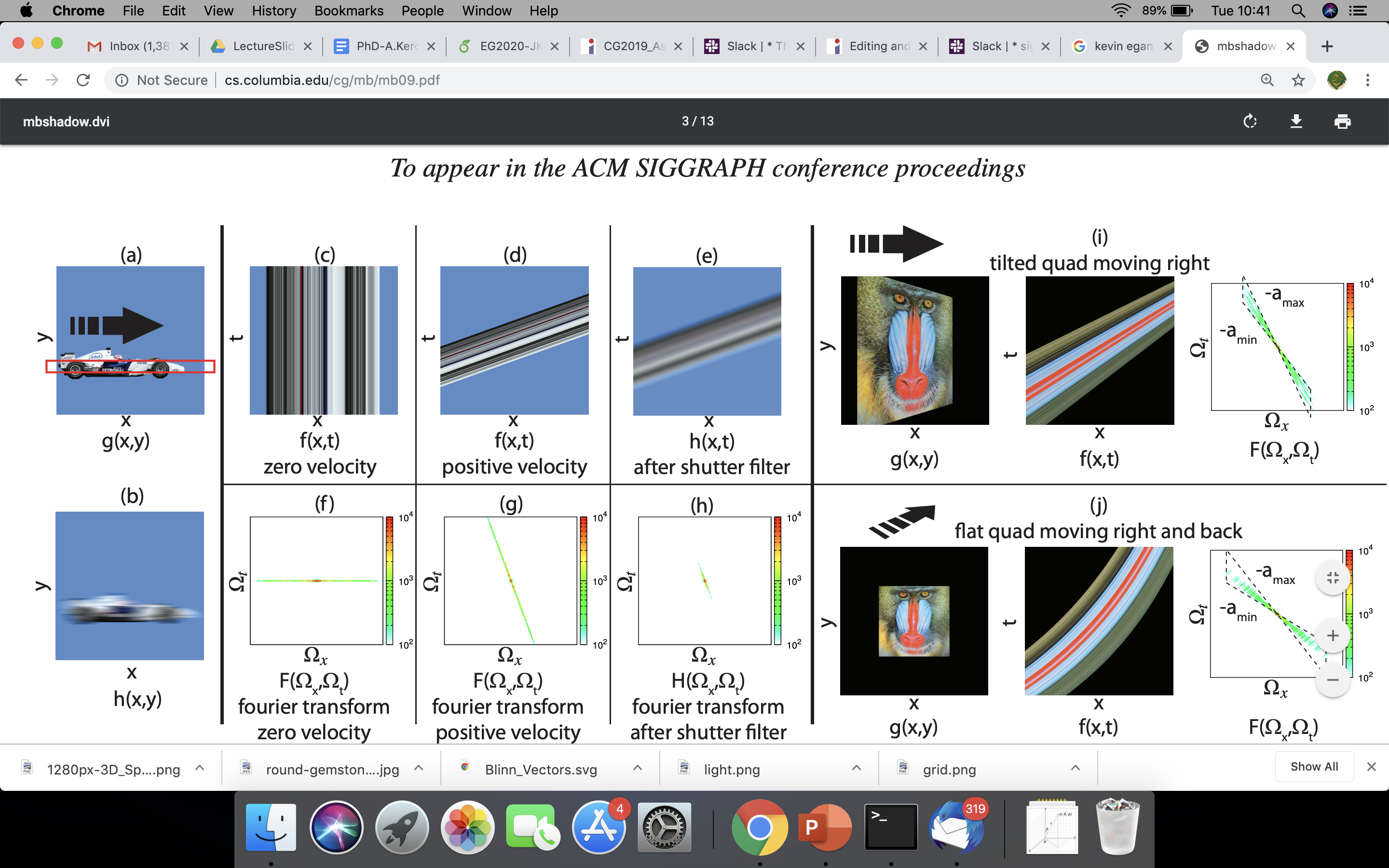 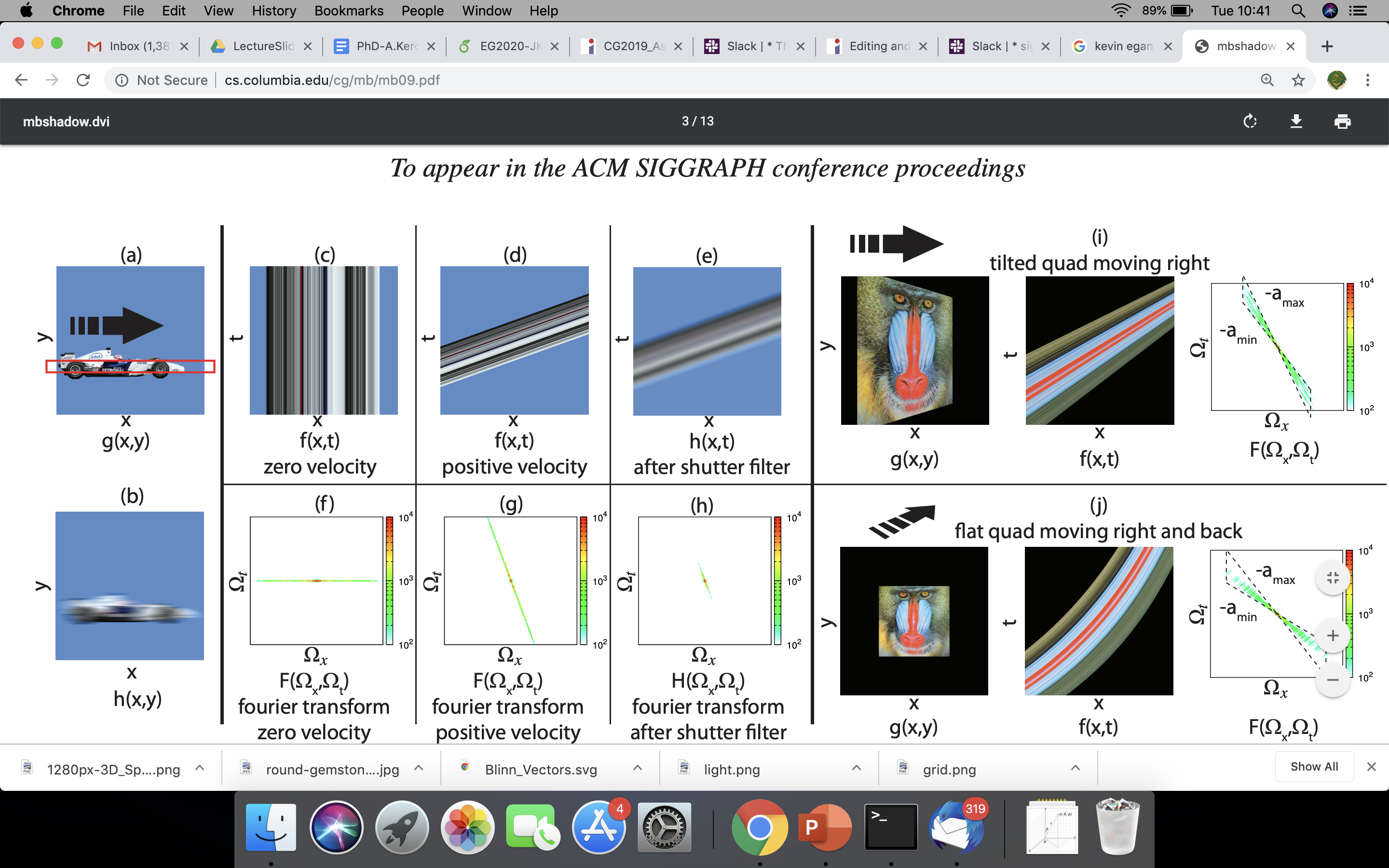 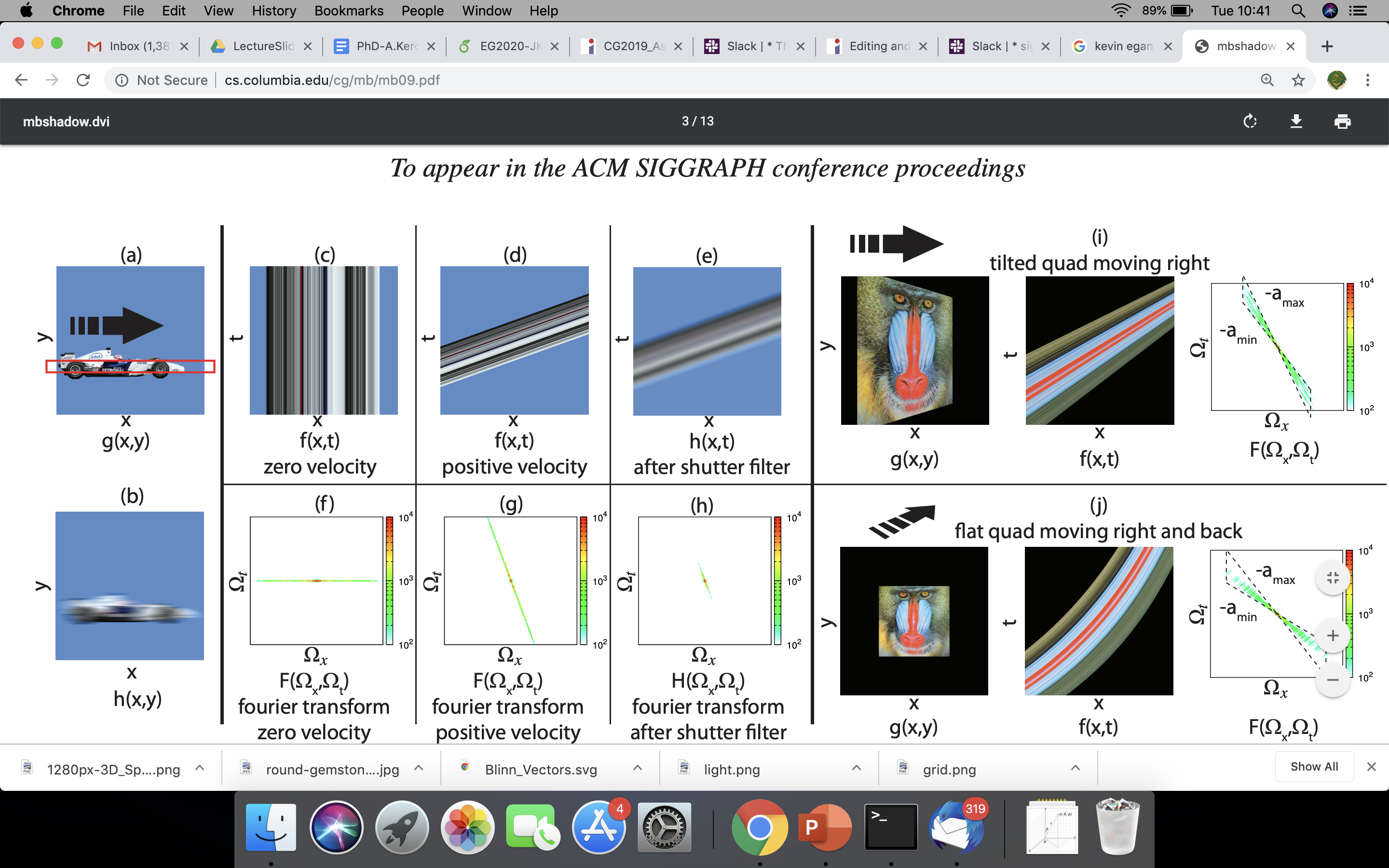 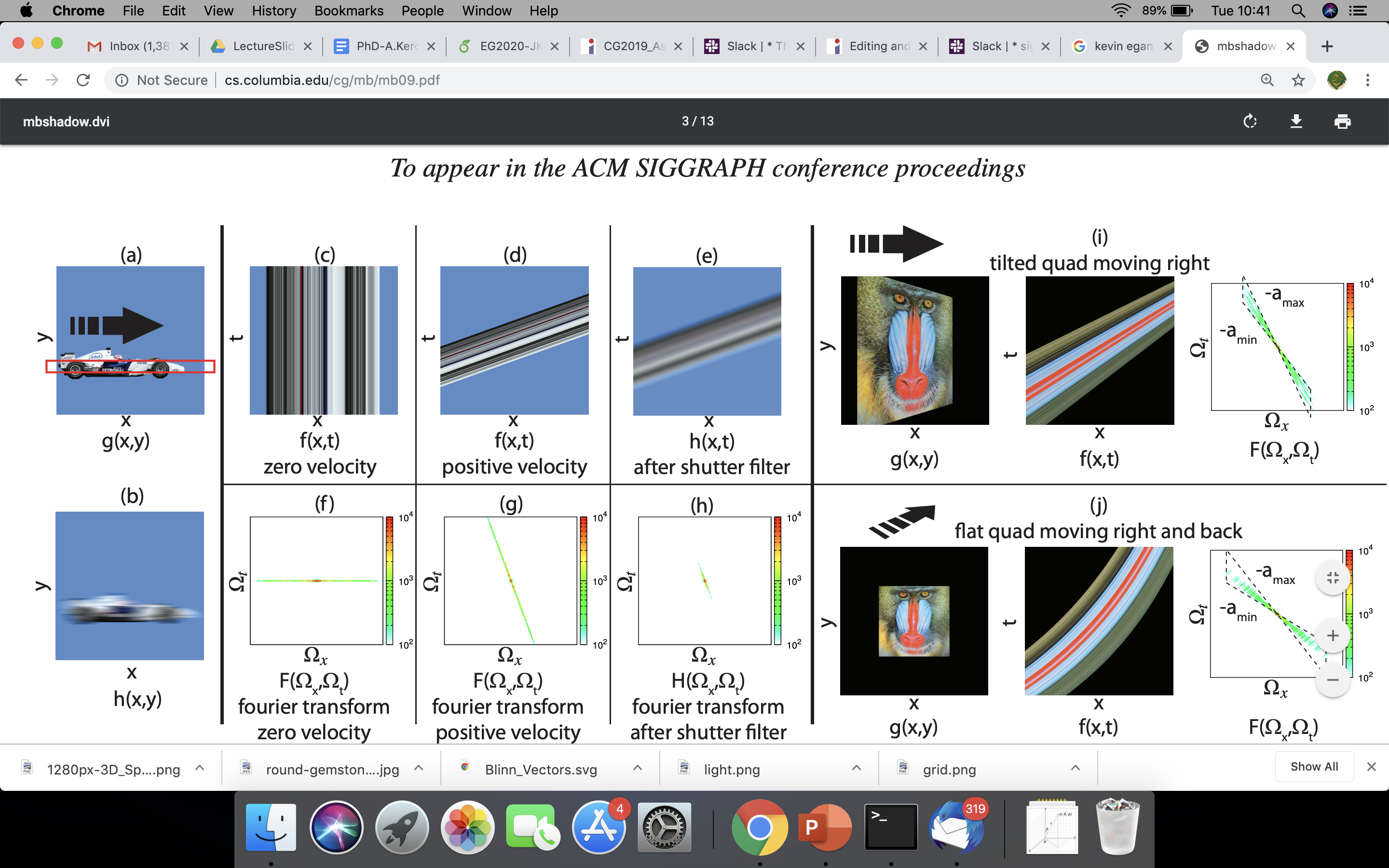 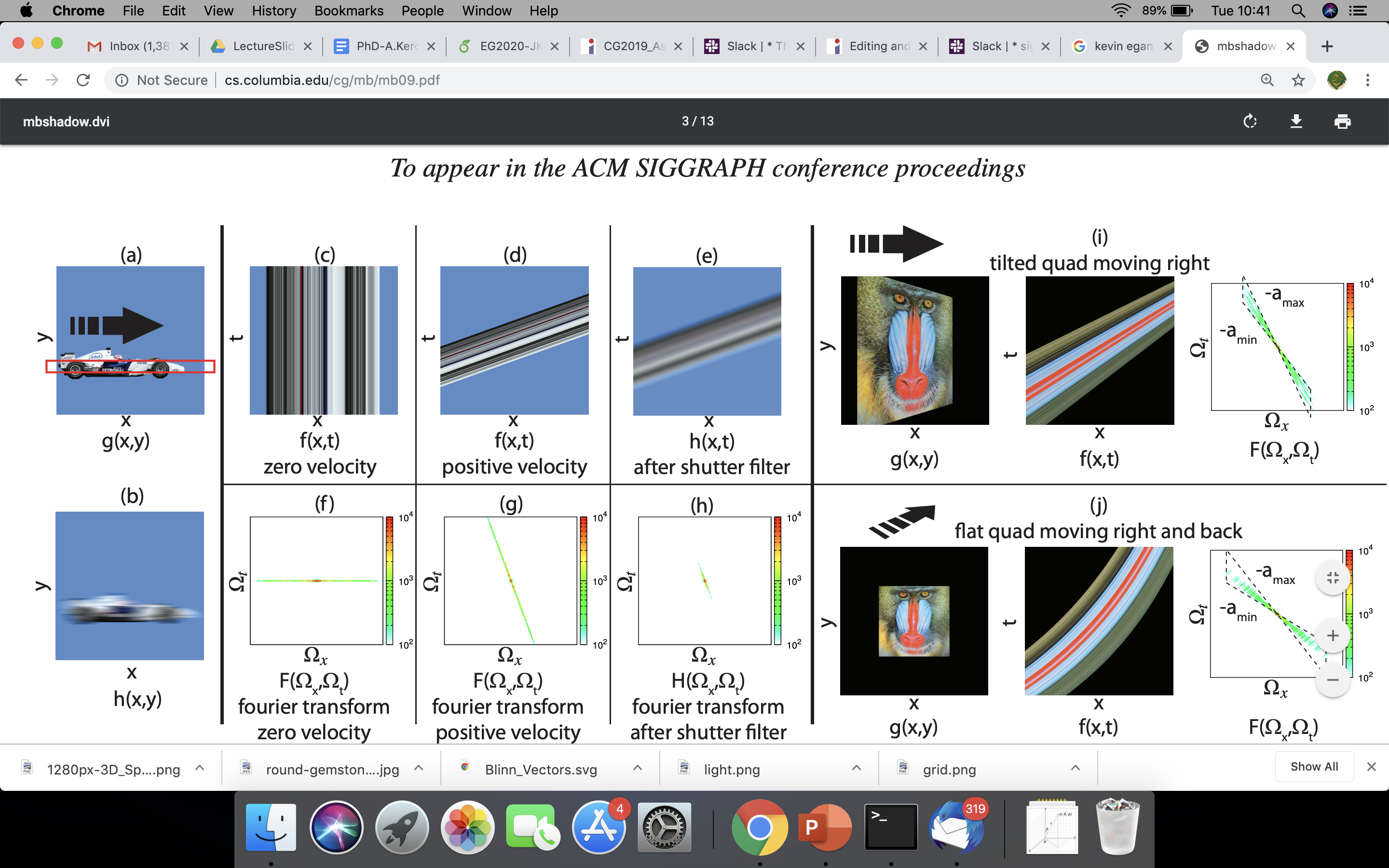 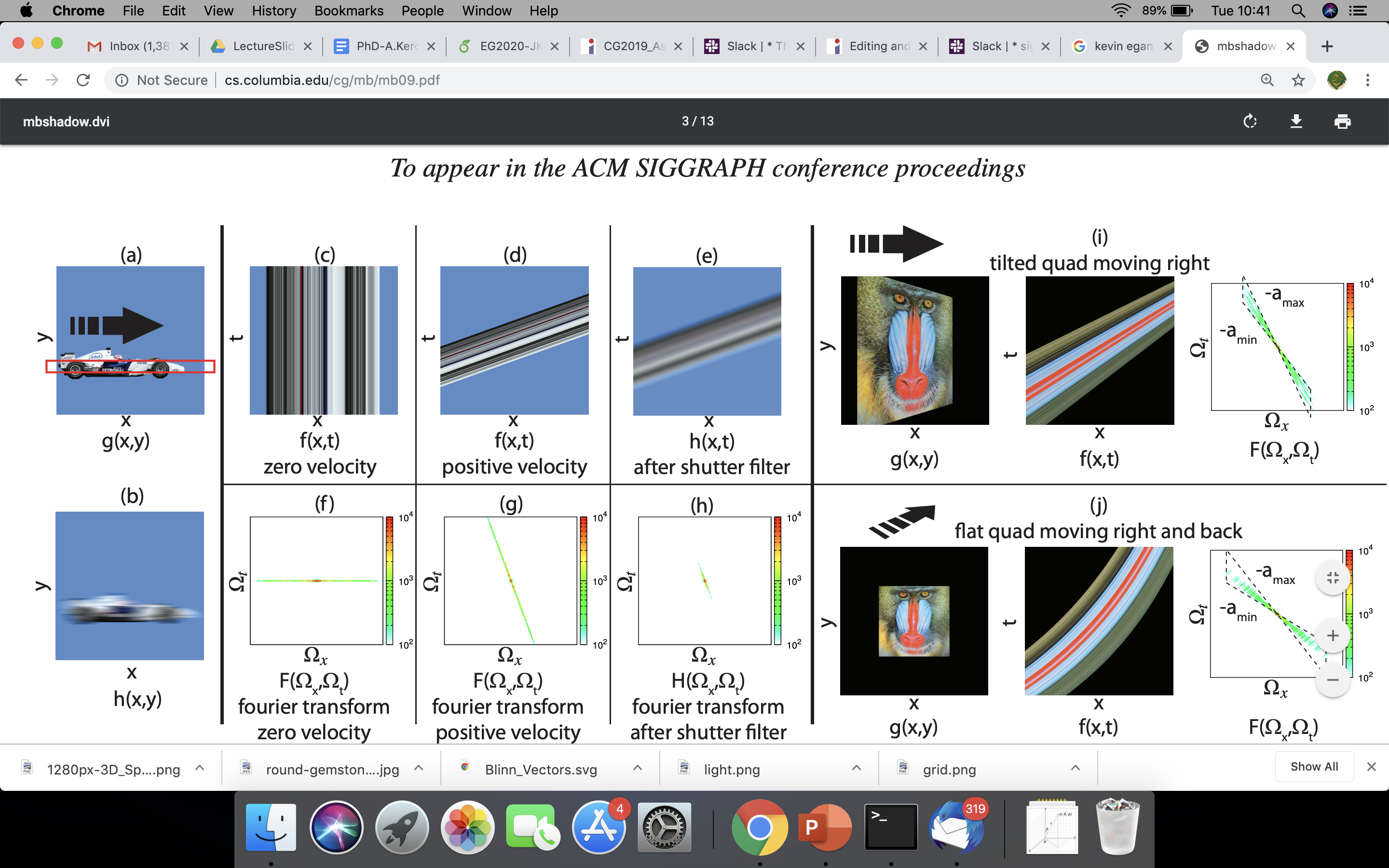 space (x)
Example: car moving to the right
time (t)
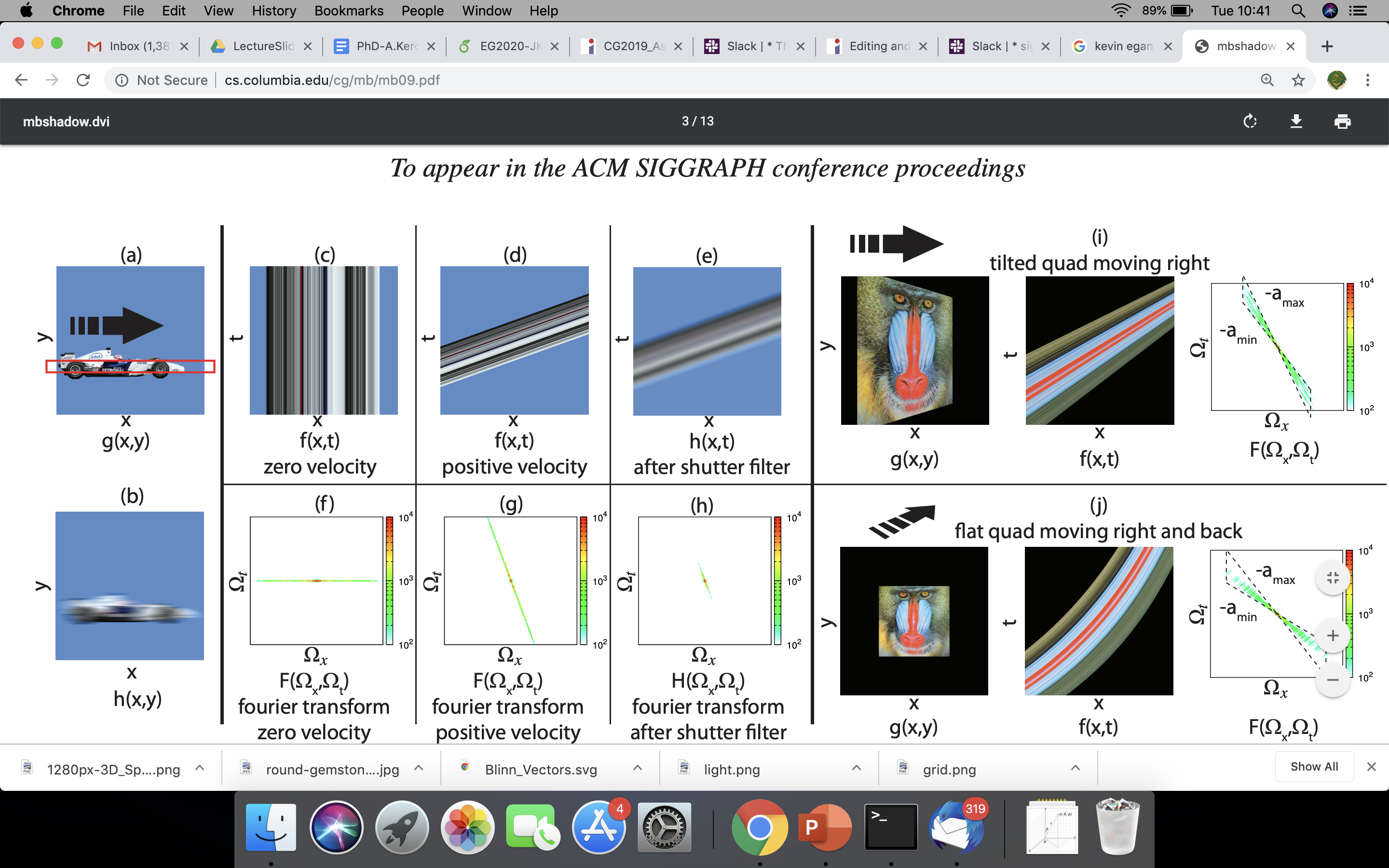 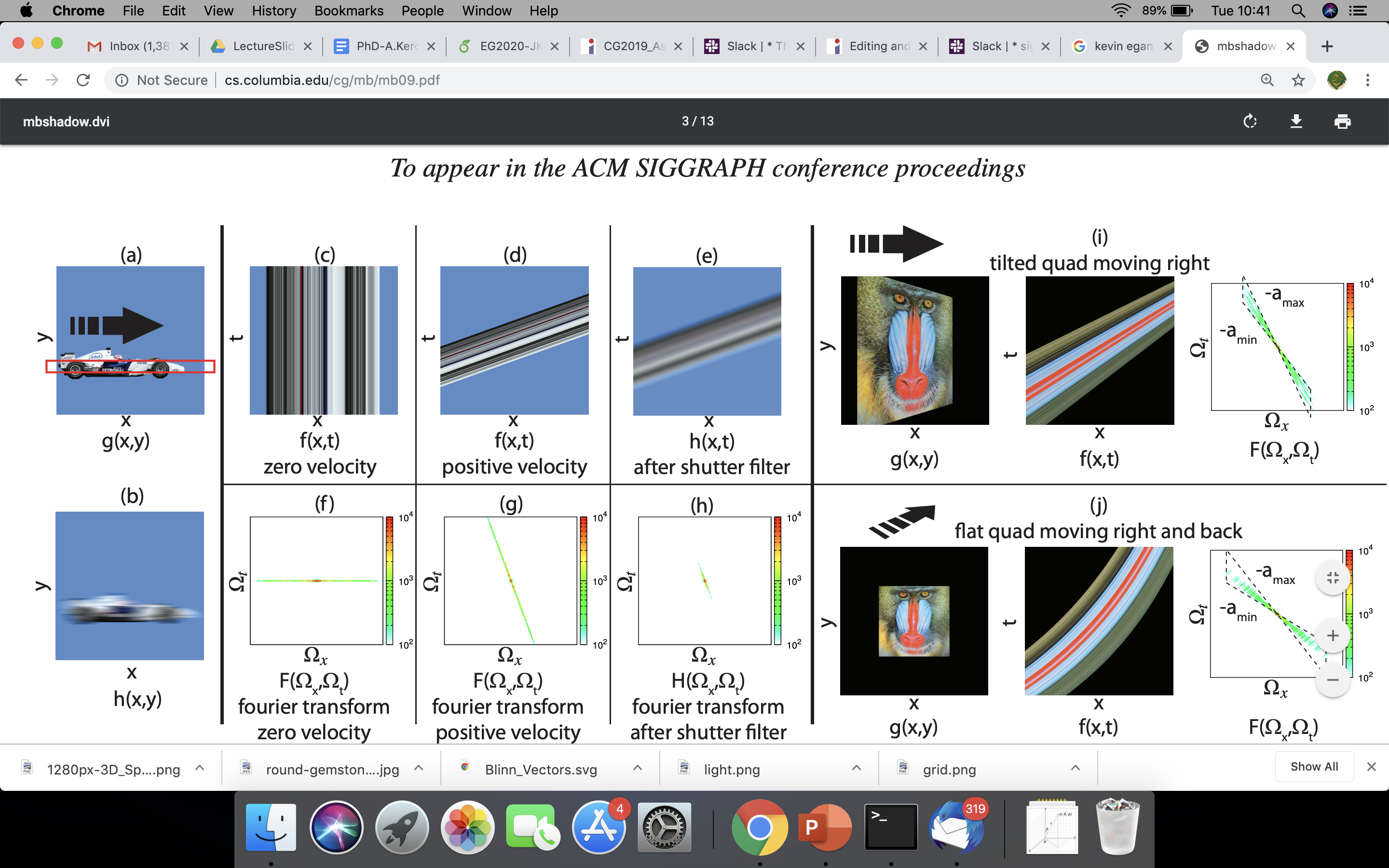 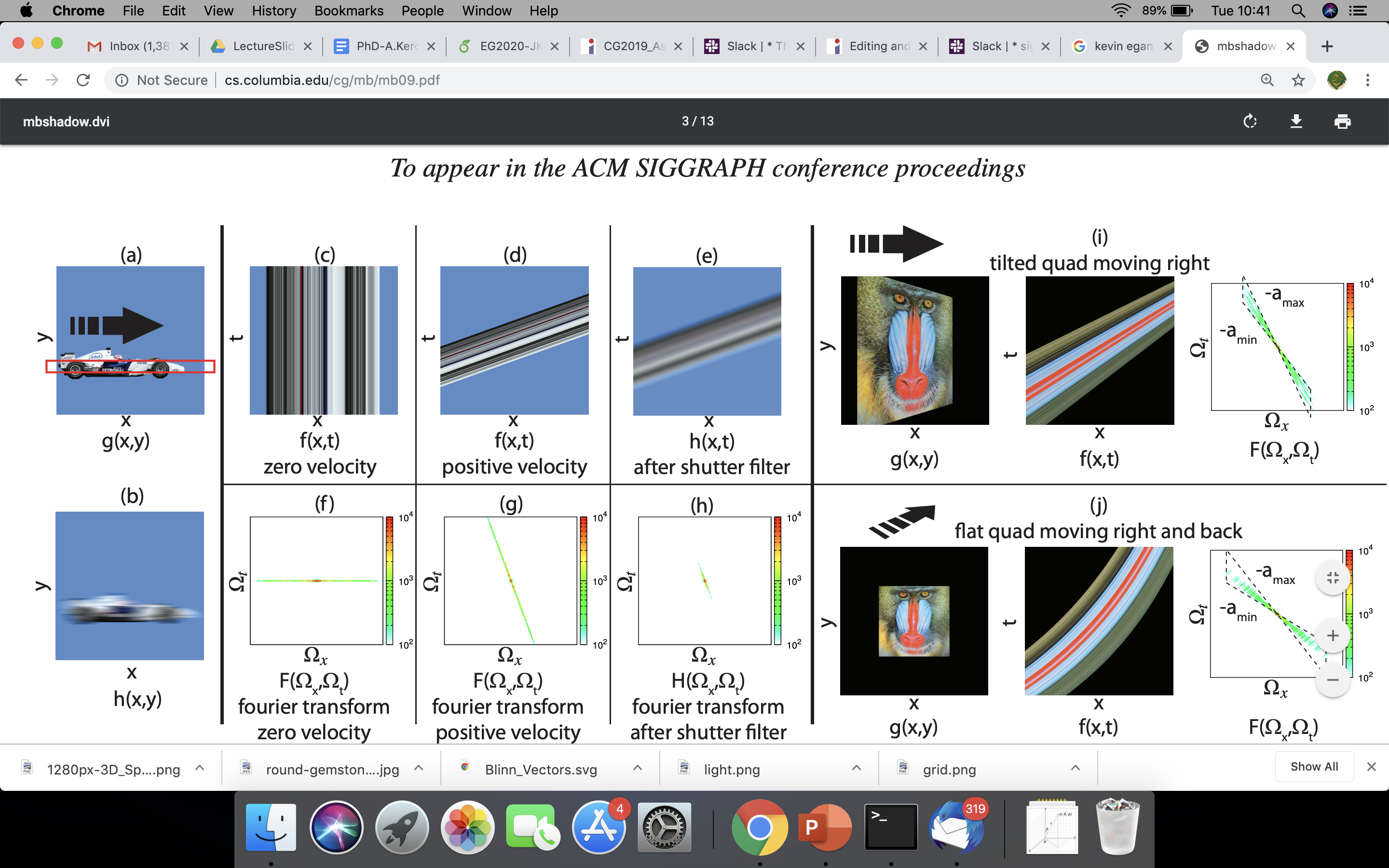 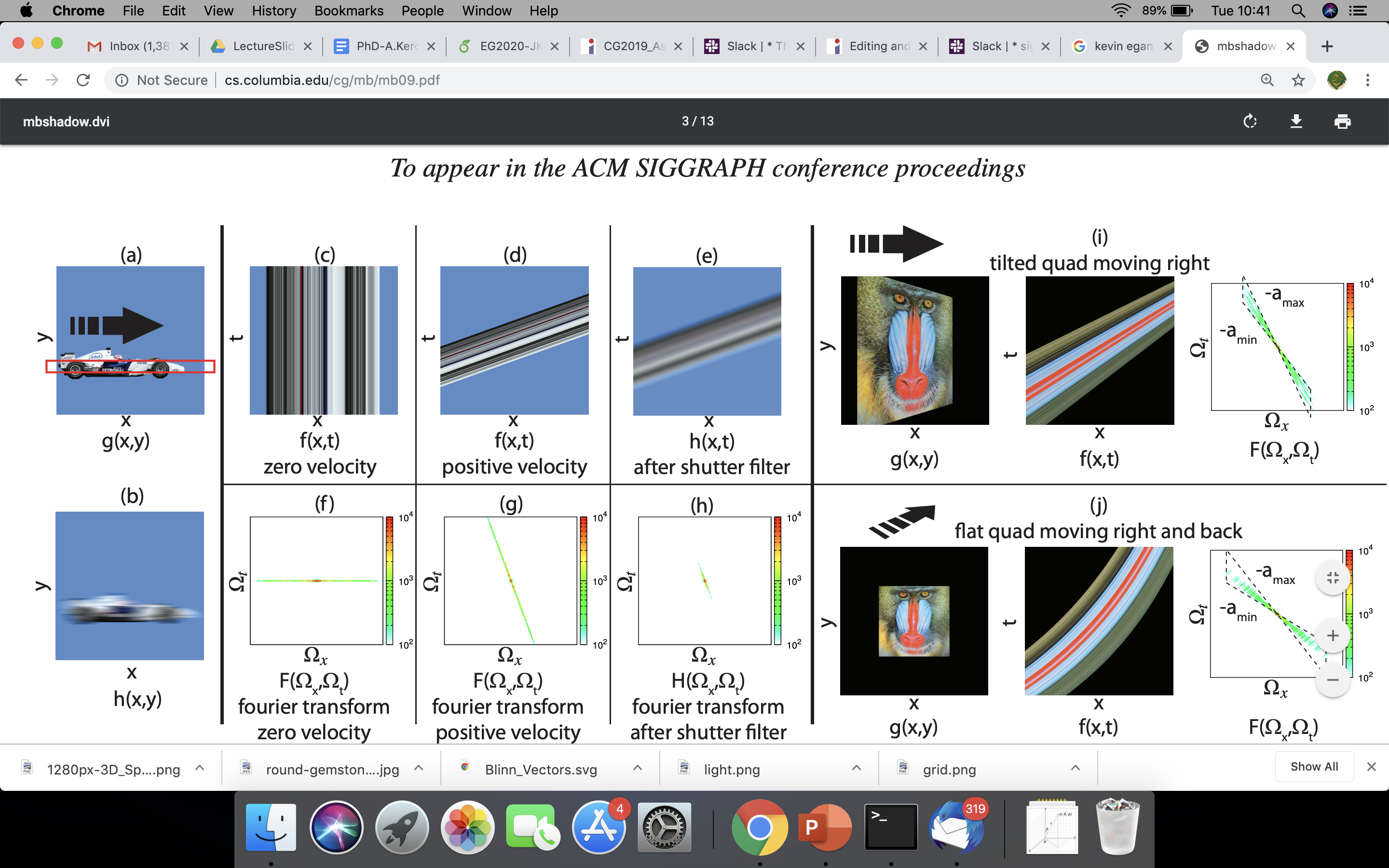 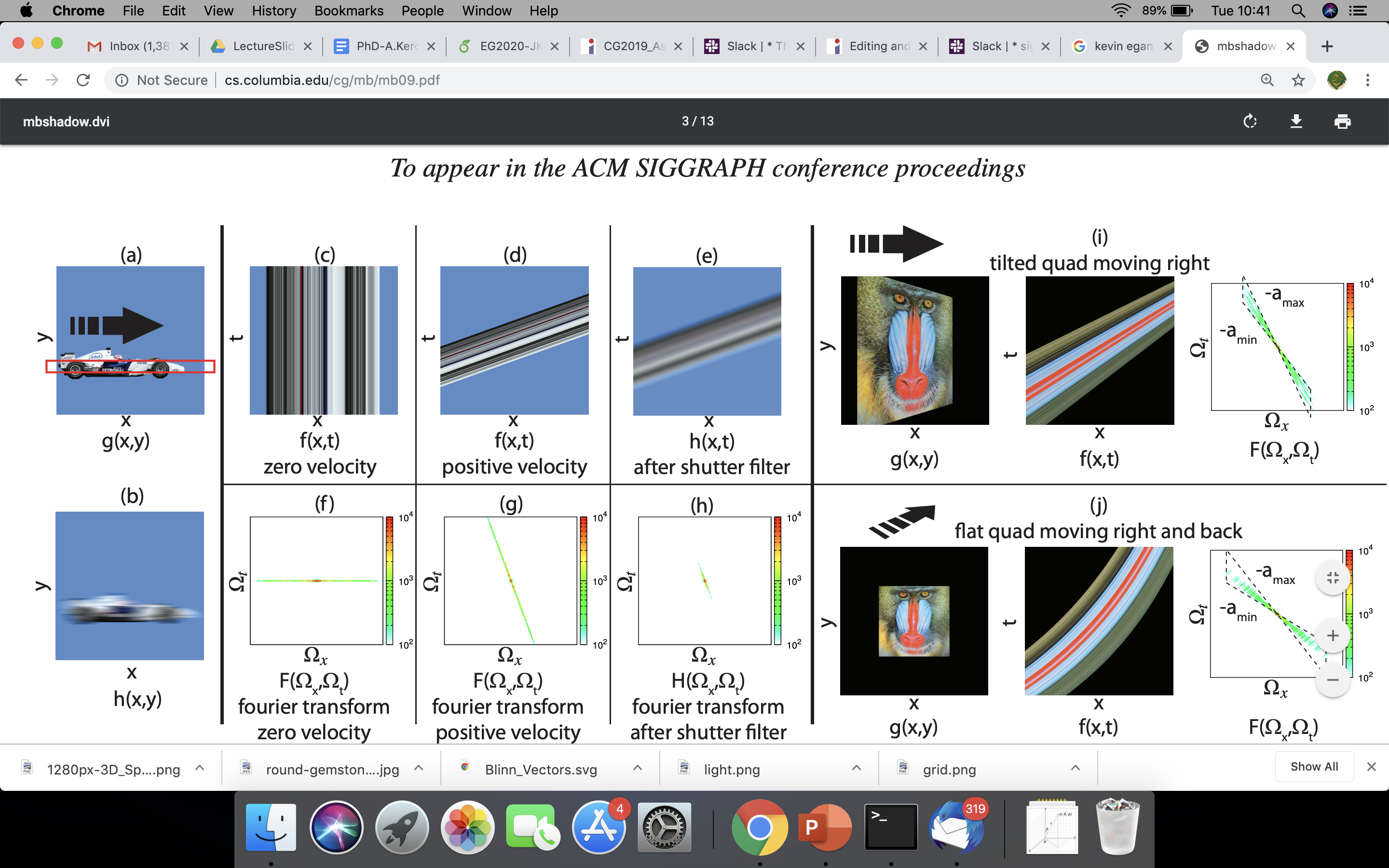 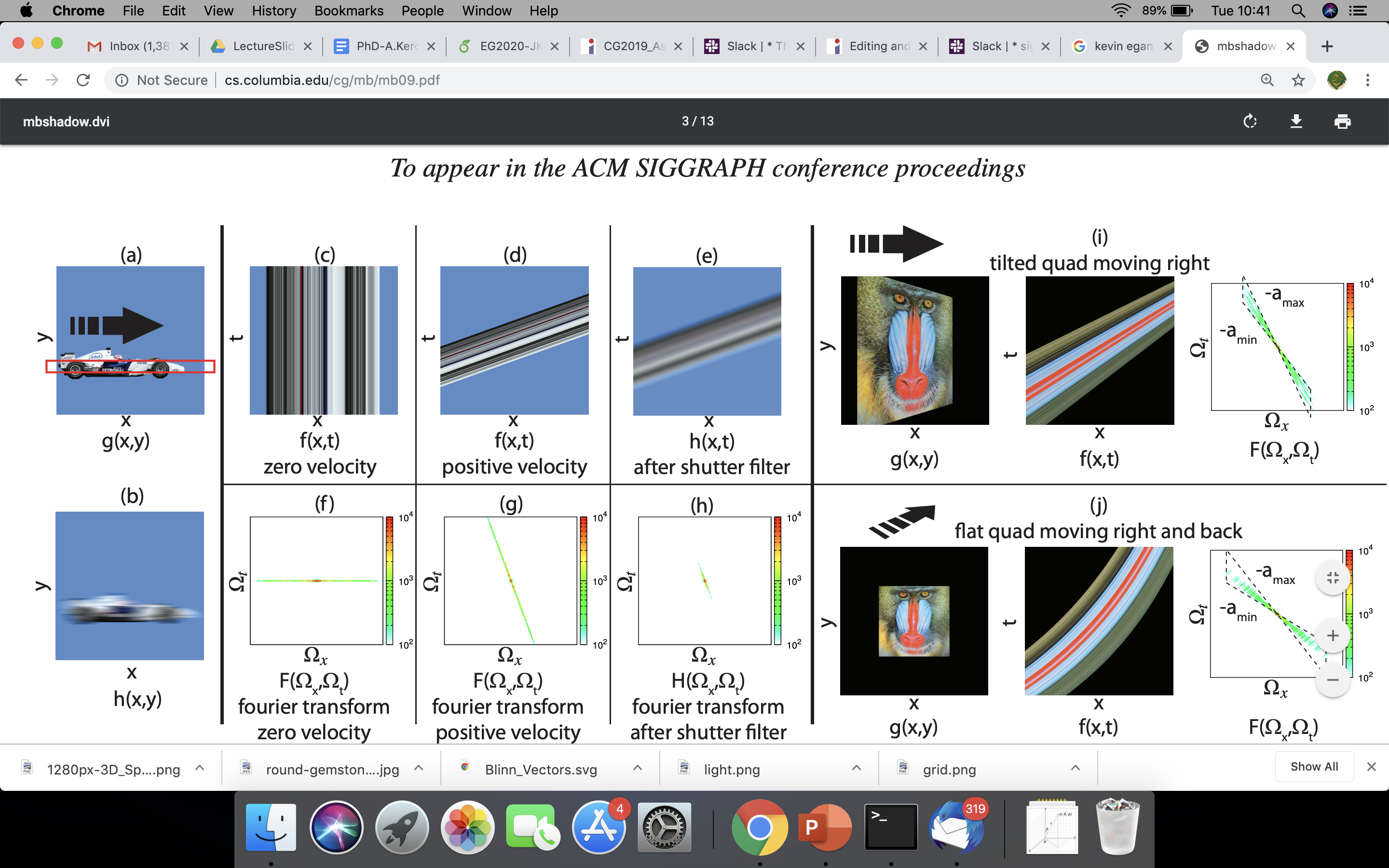 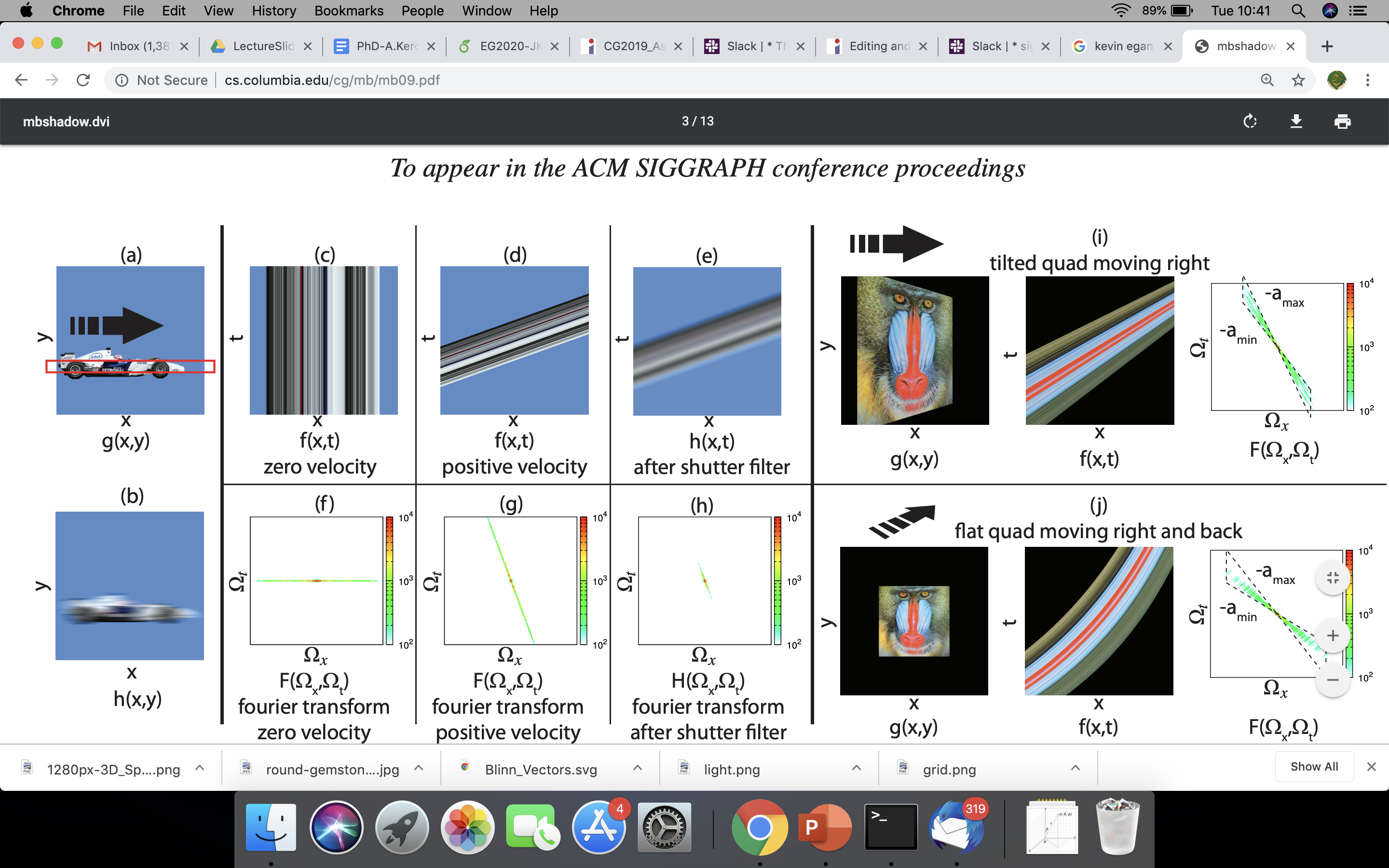 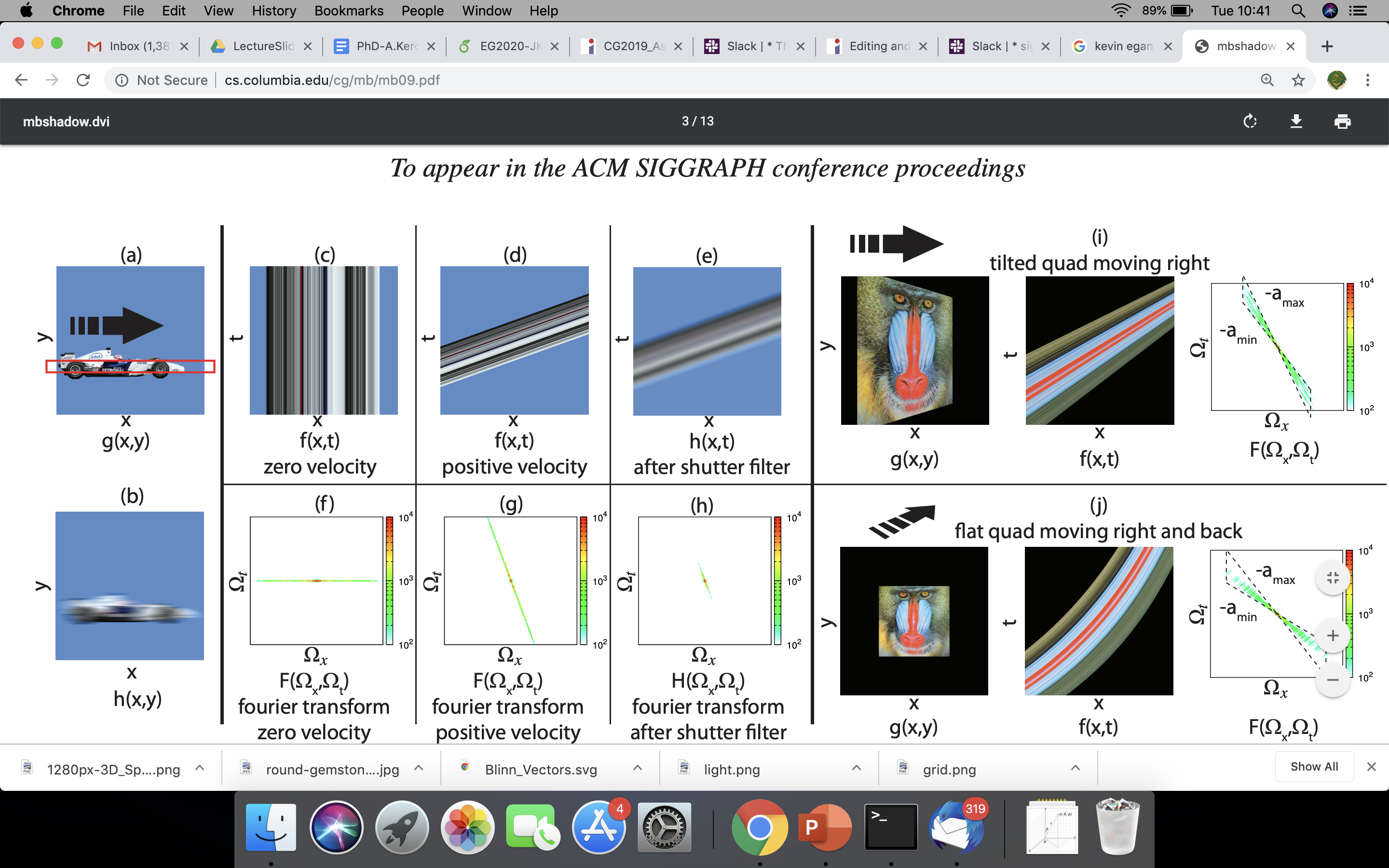 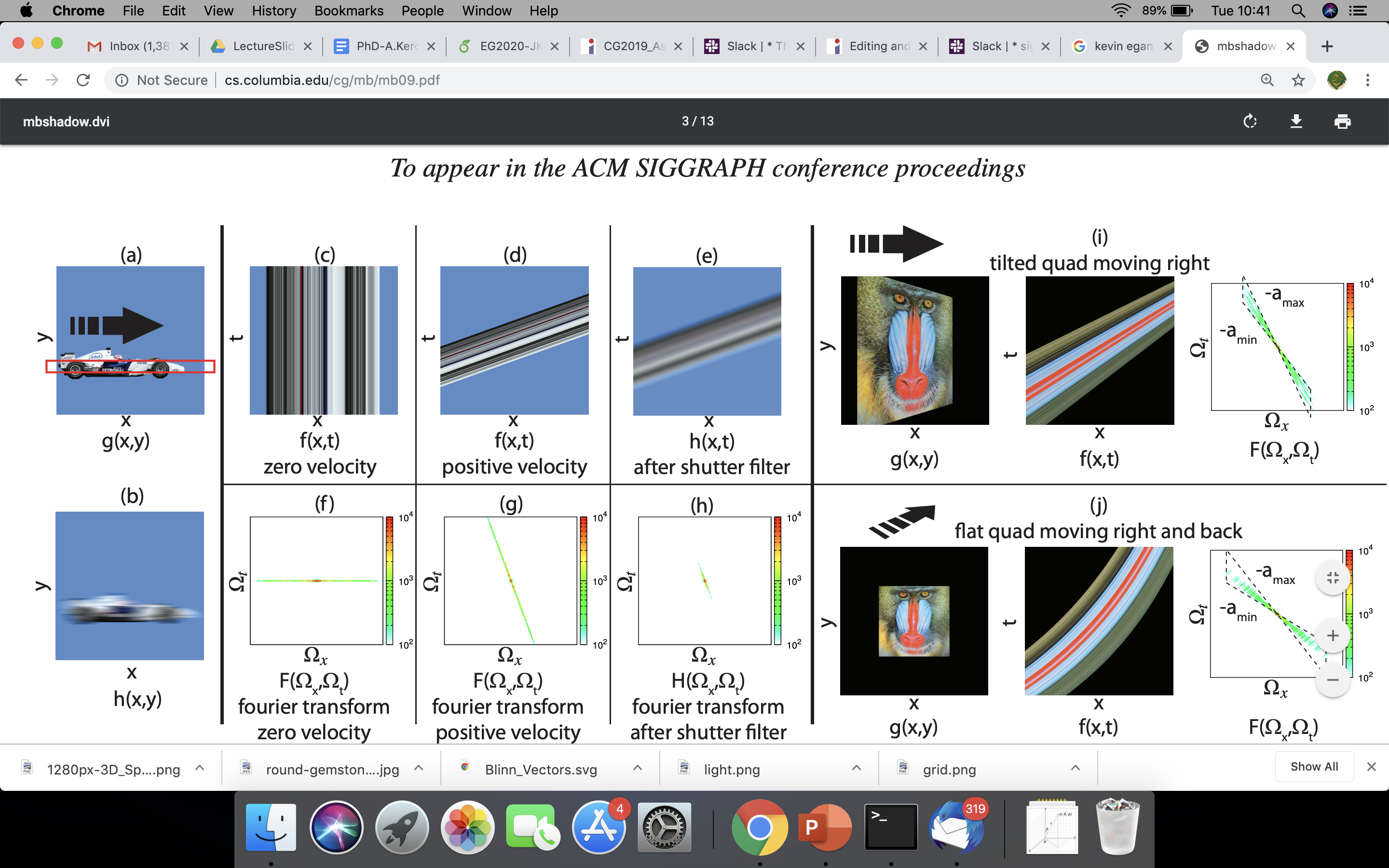 space (x)
Example: sum of shifted positions
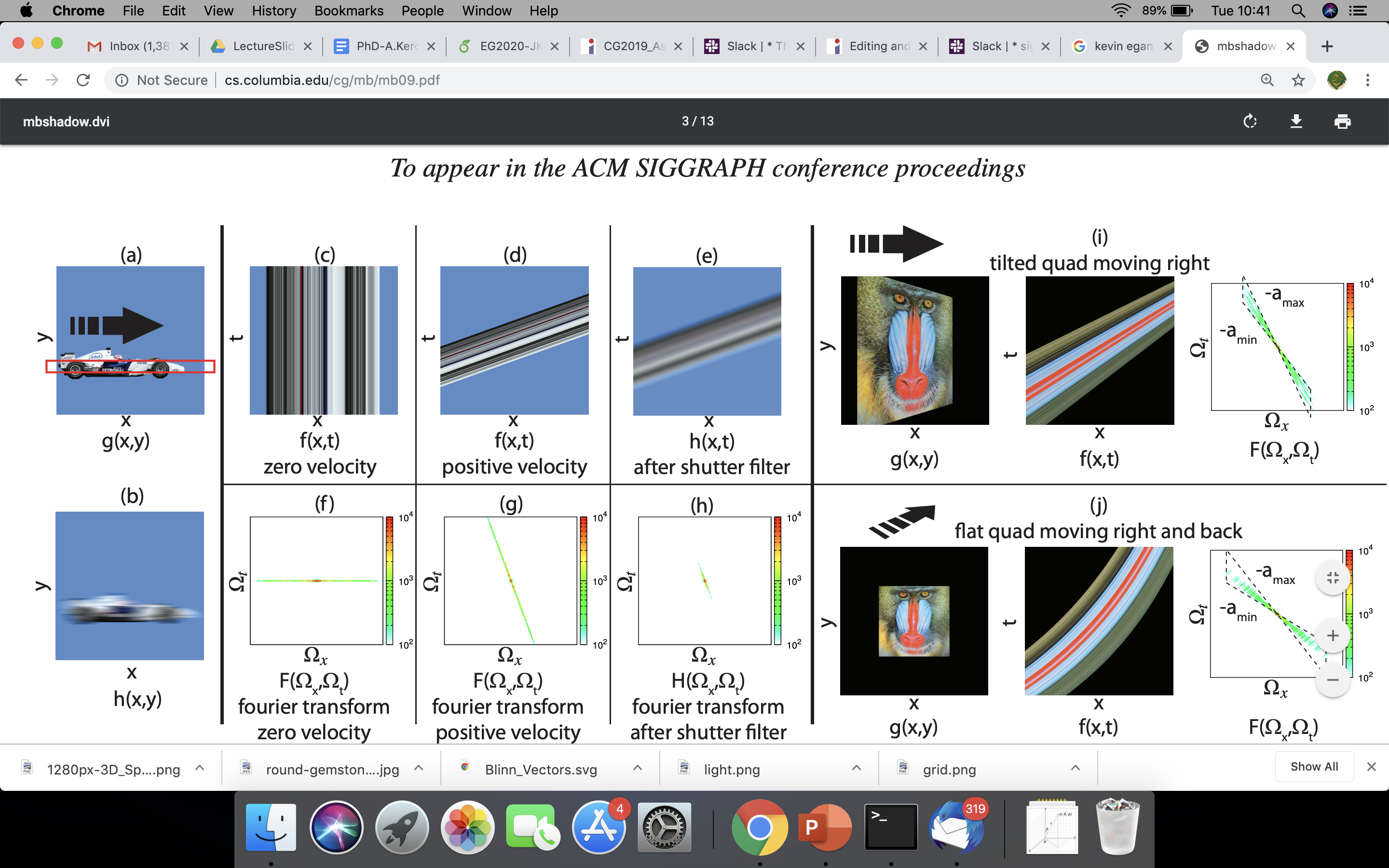 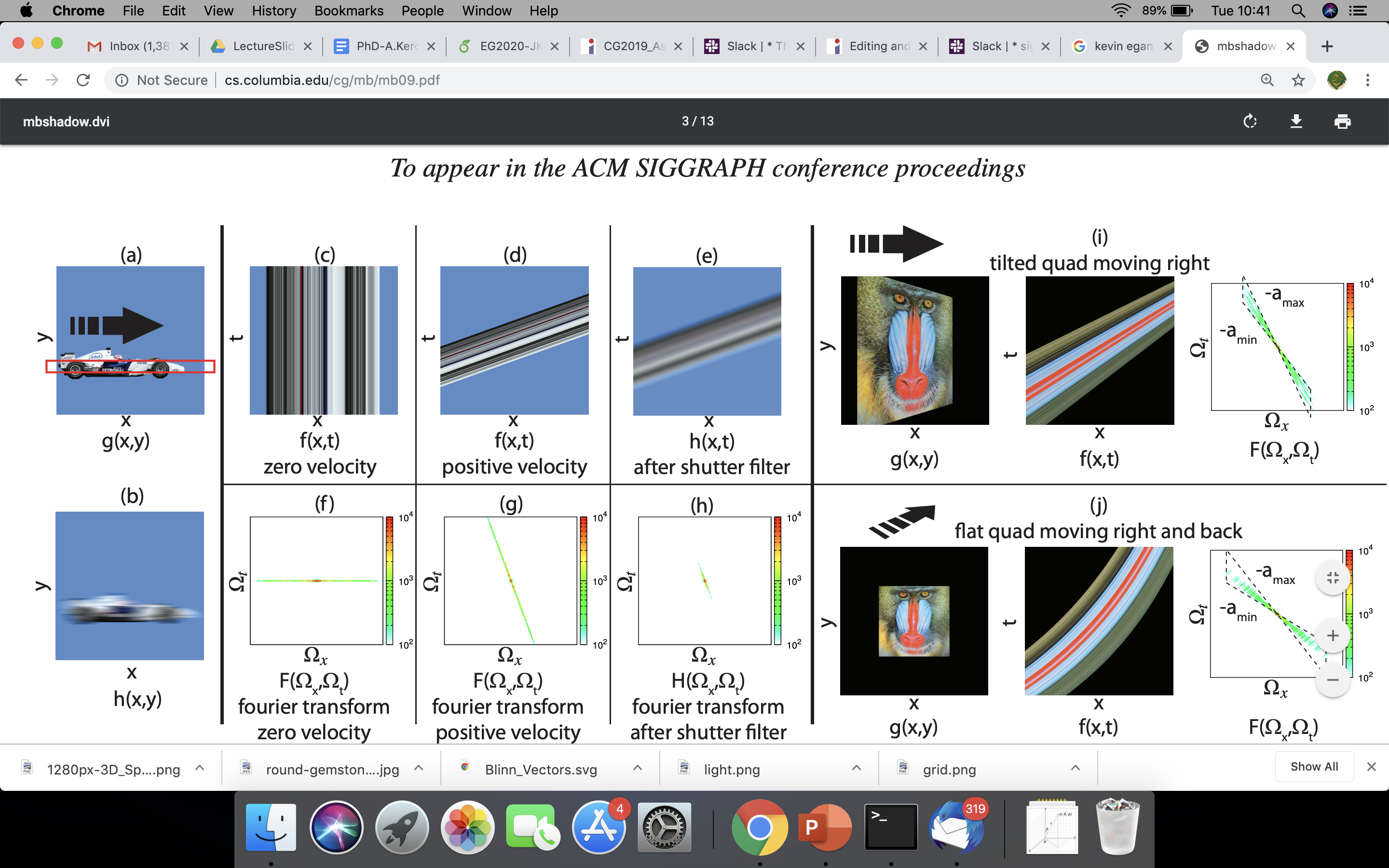 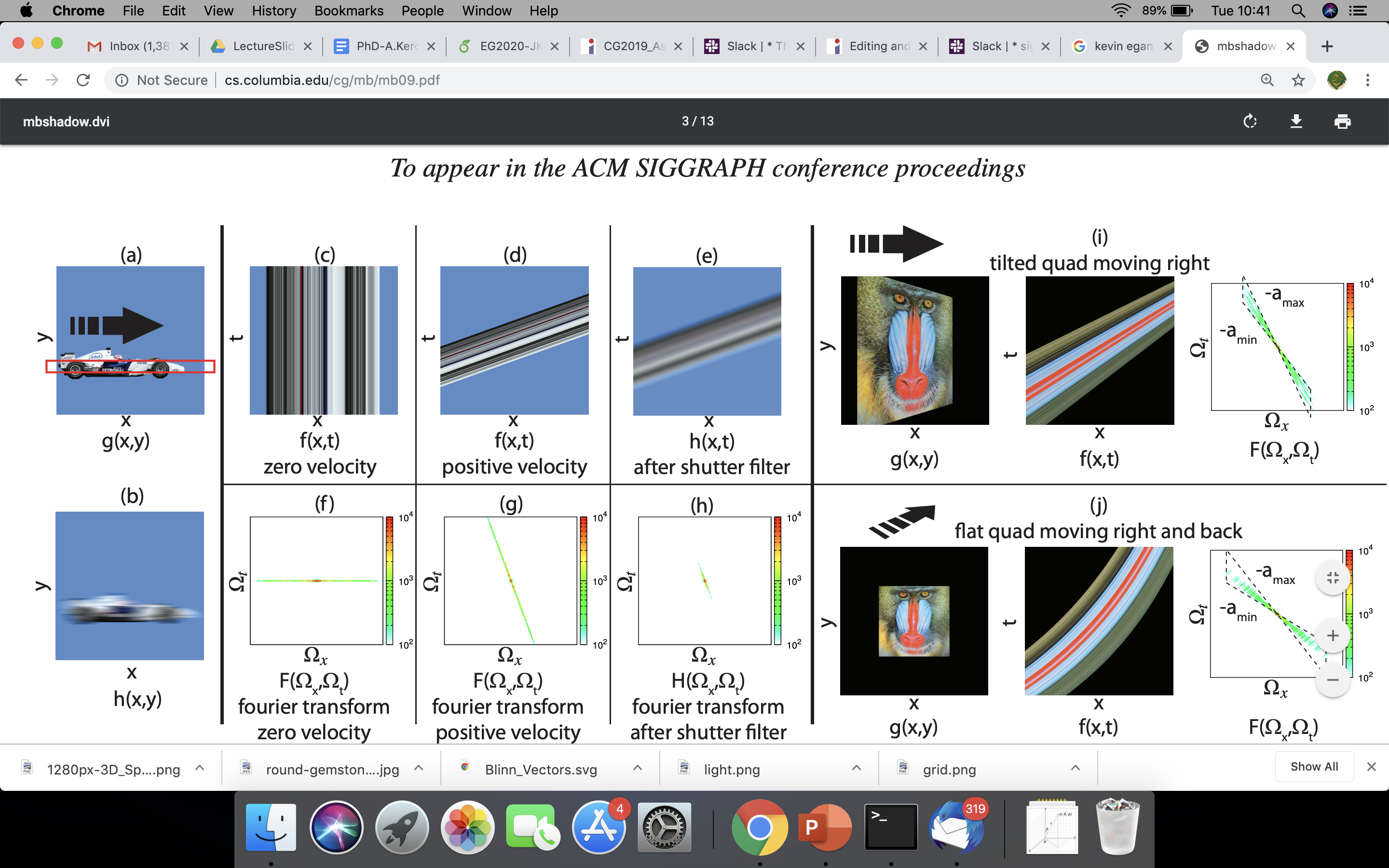 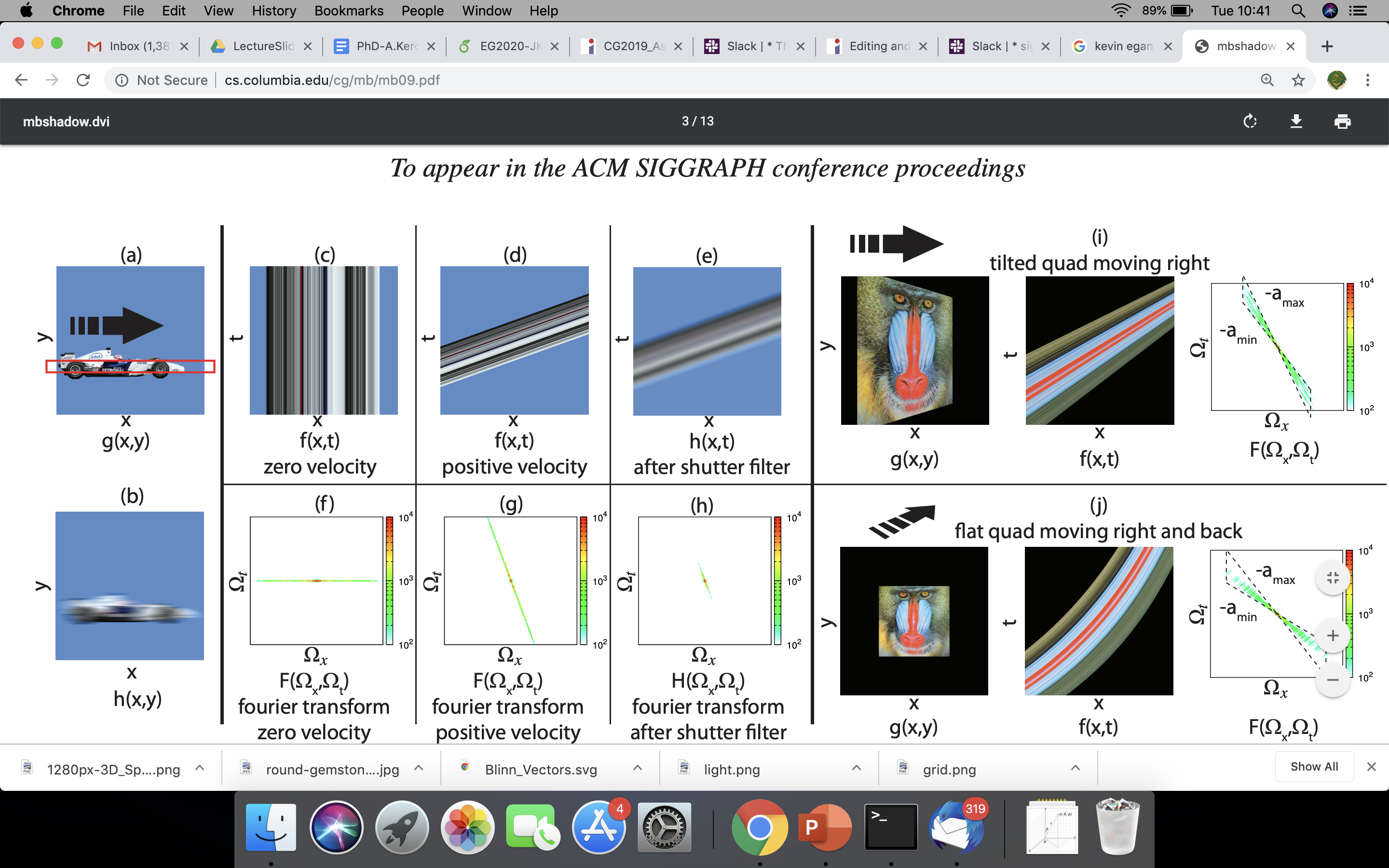 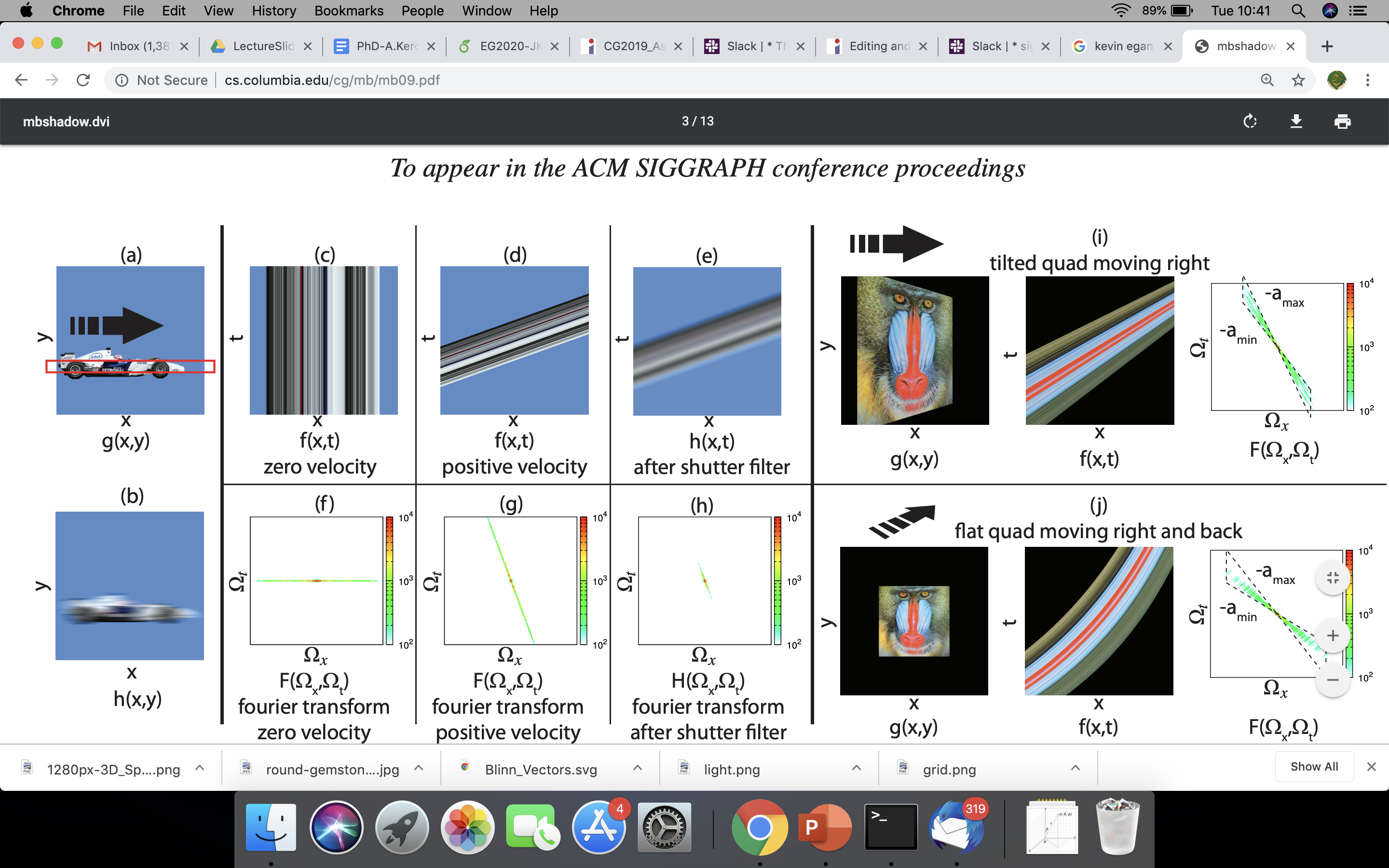 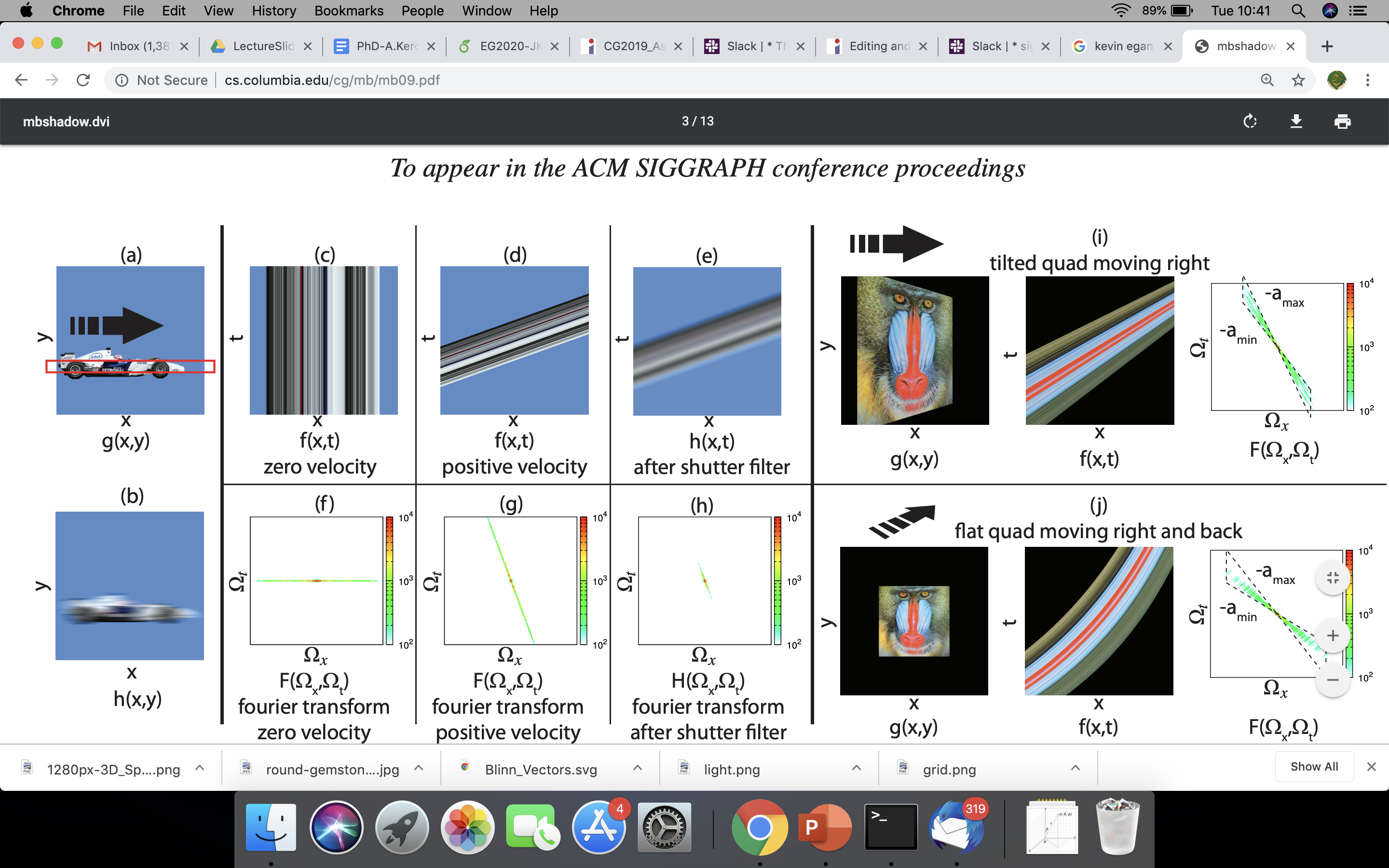 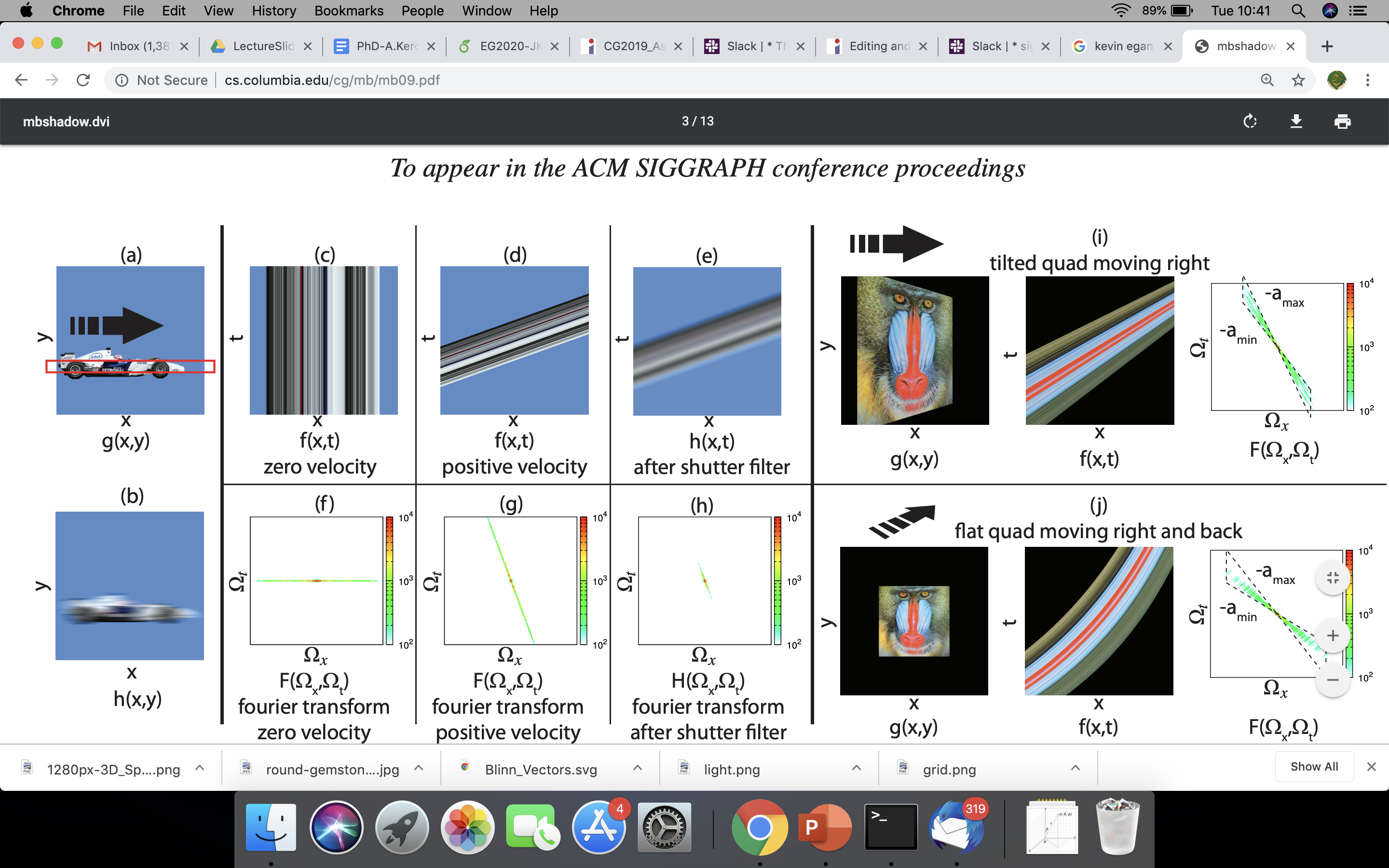 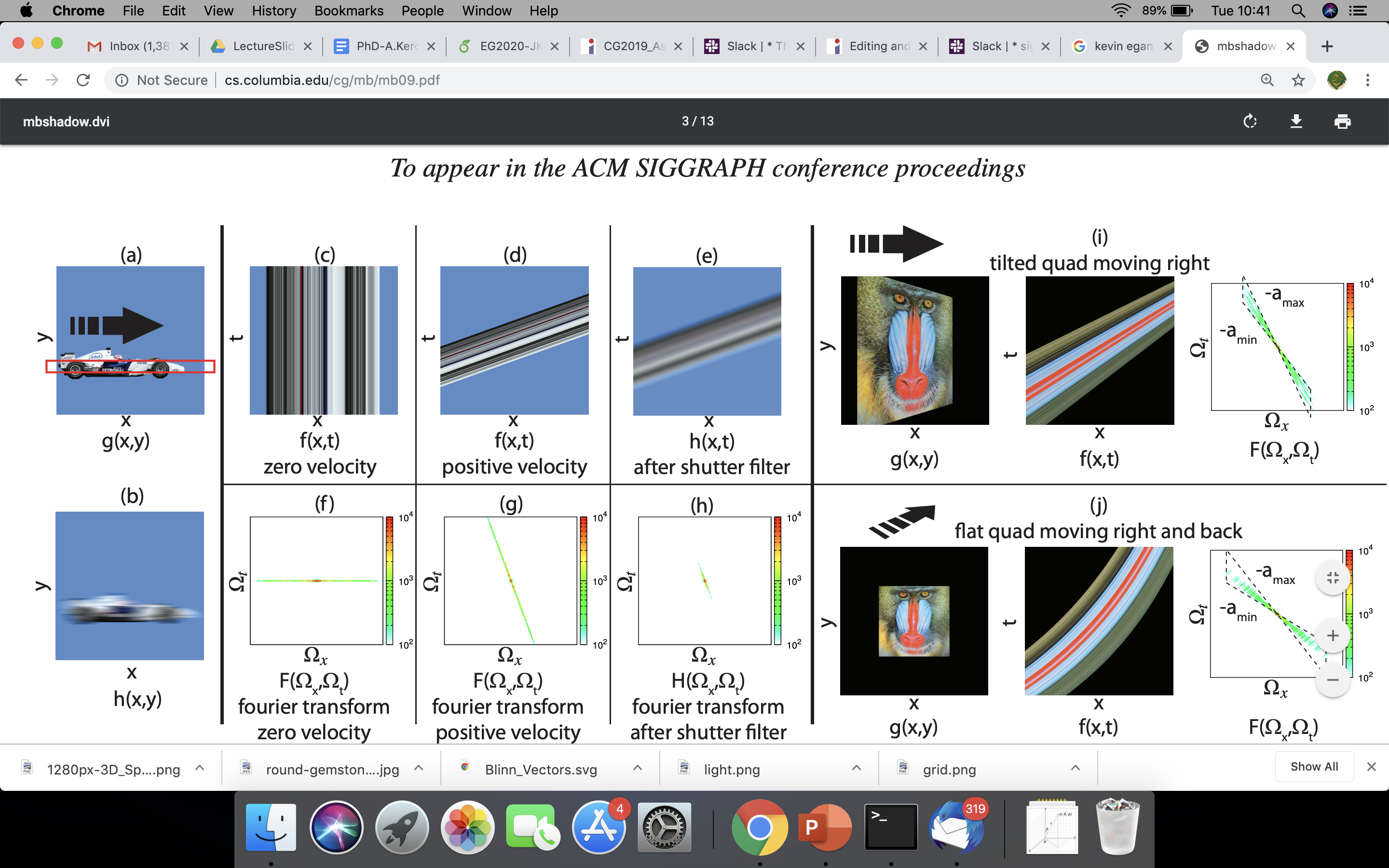 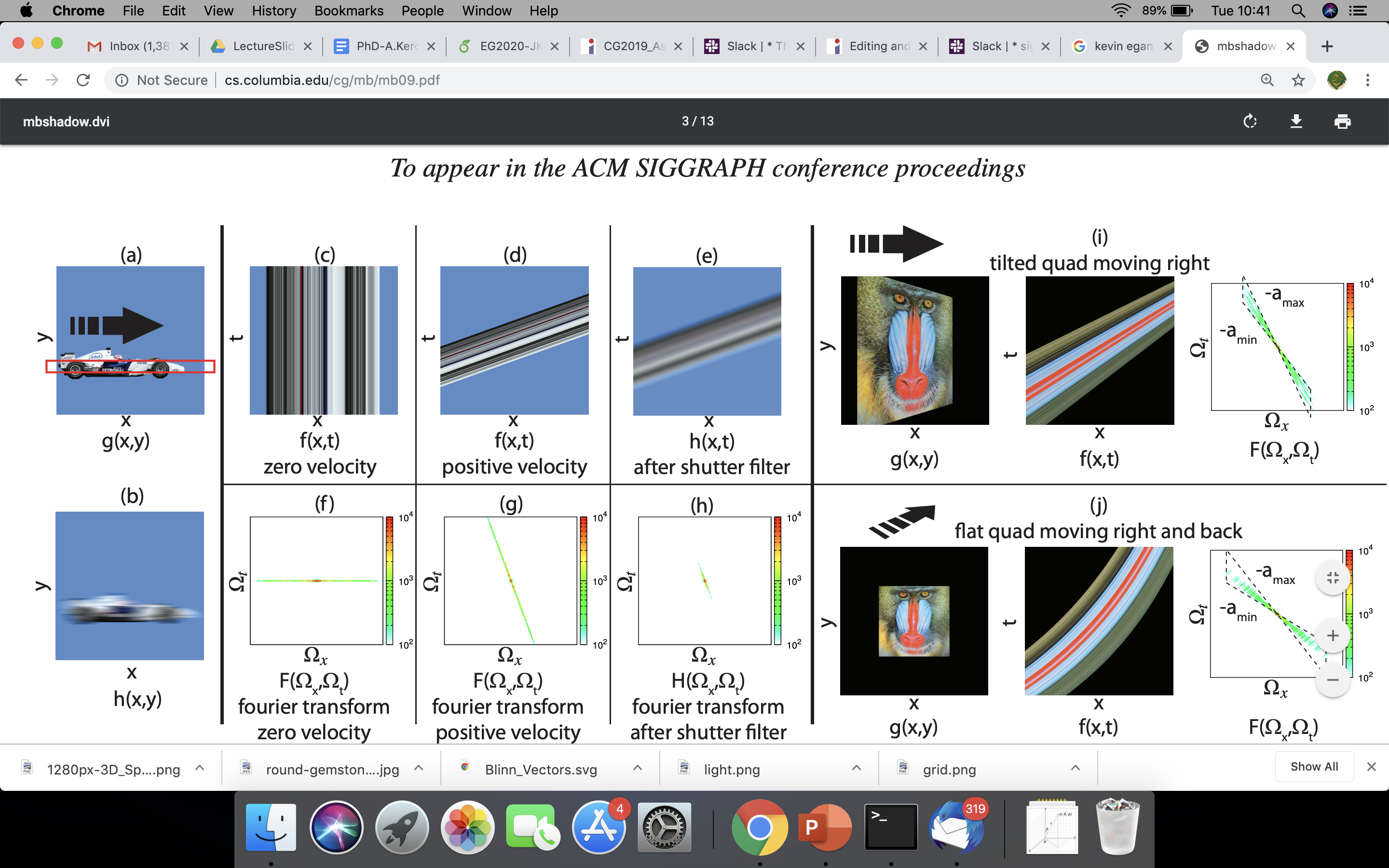 space (x)
Example: motion blur
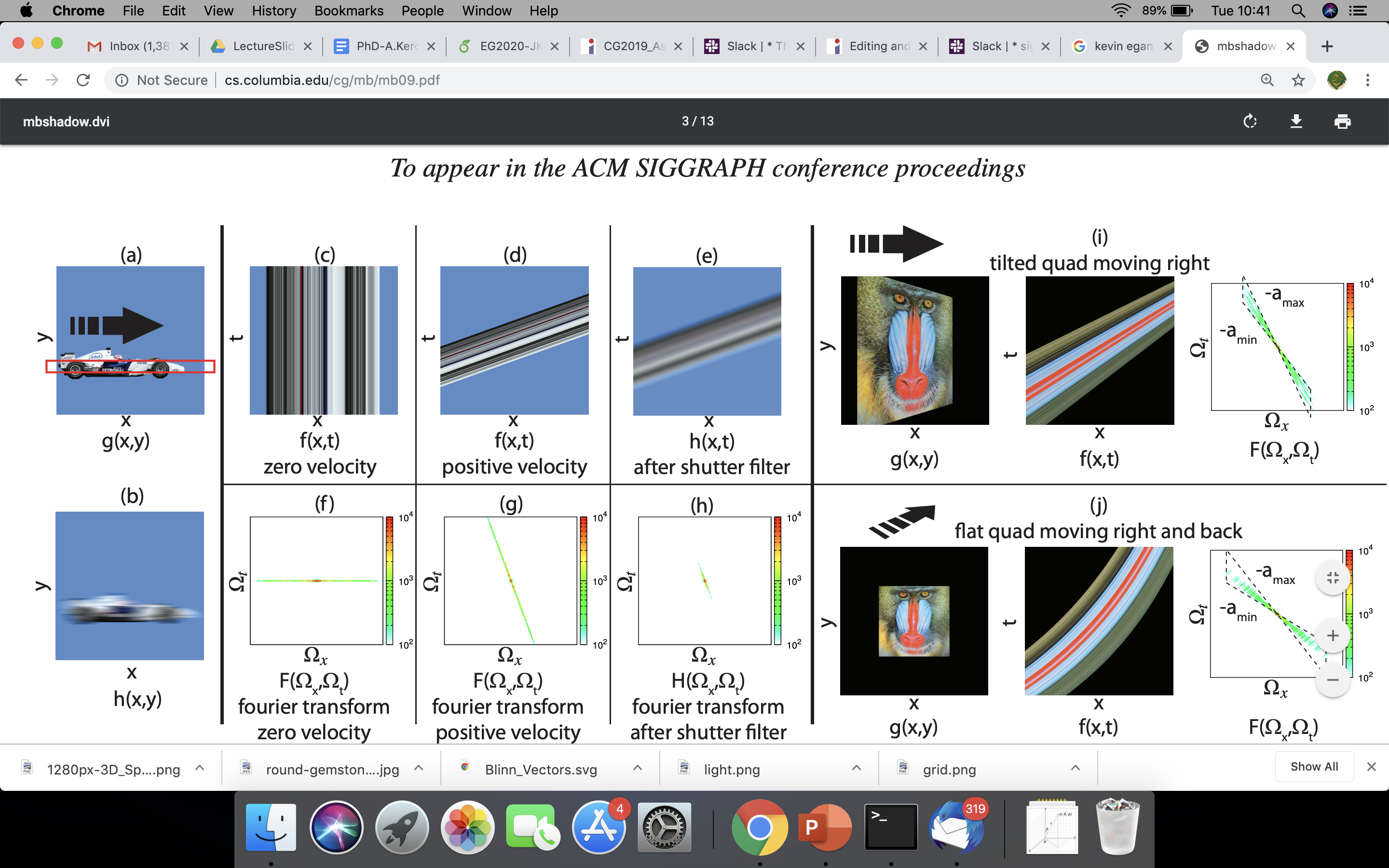 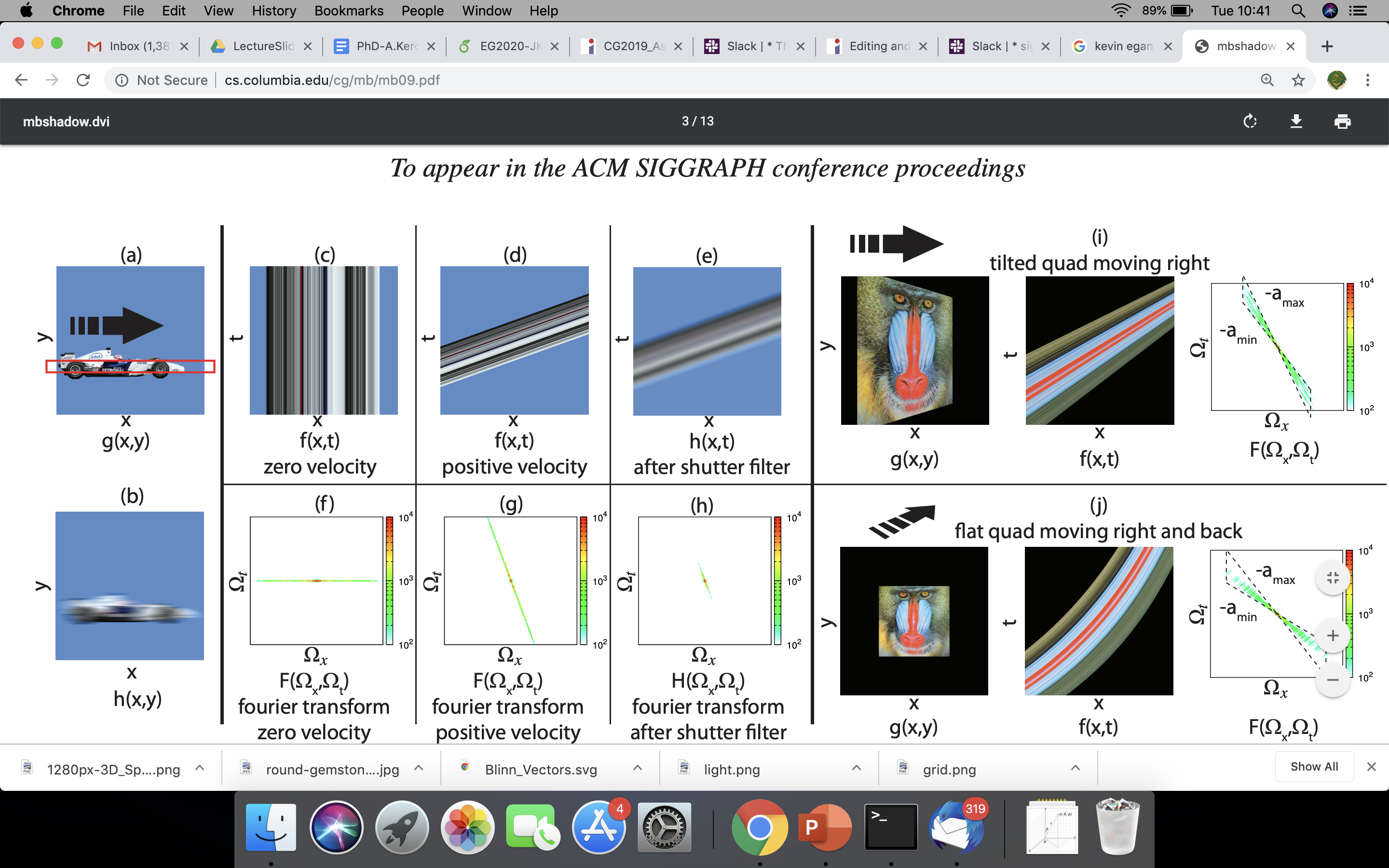 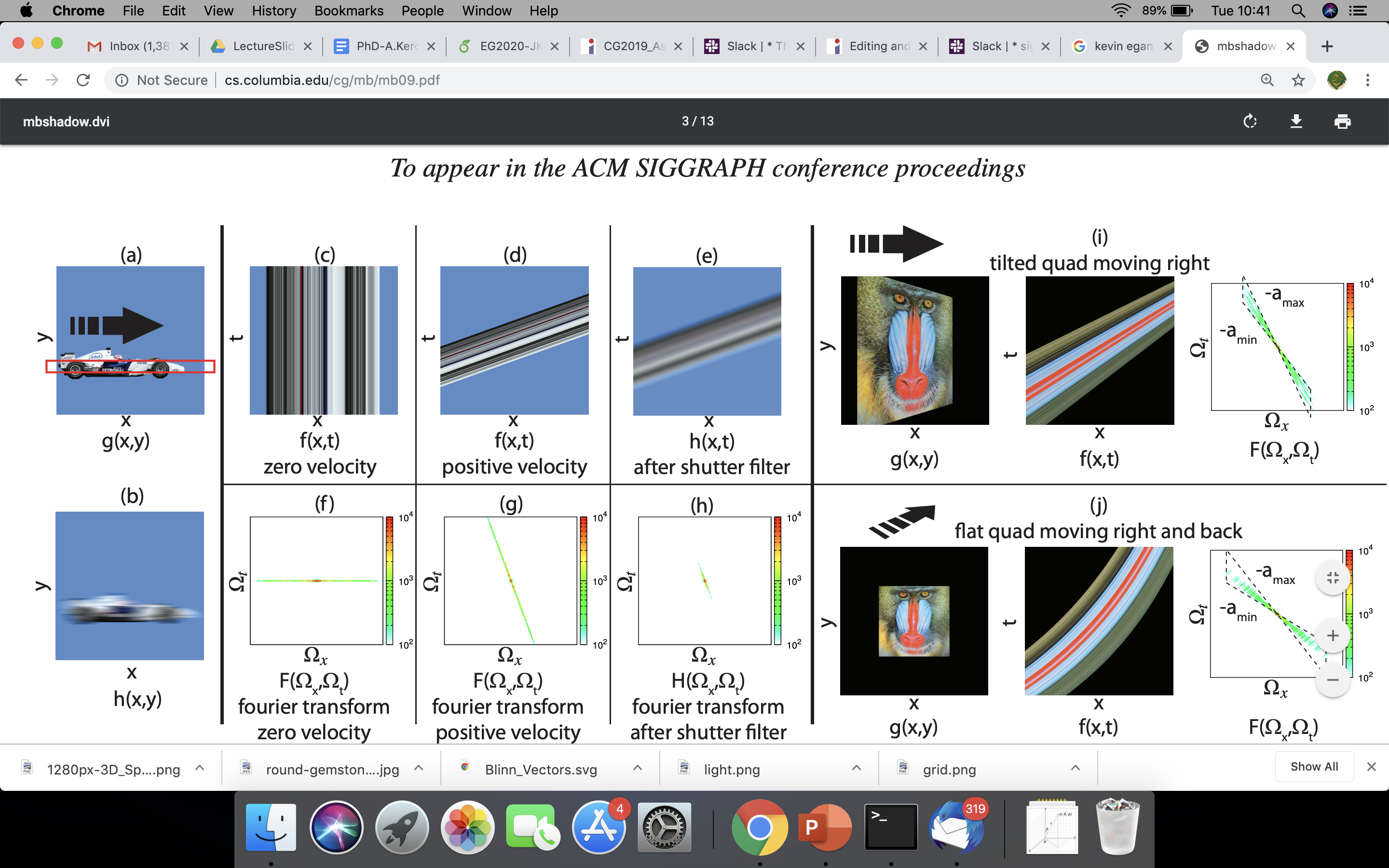 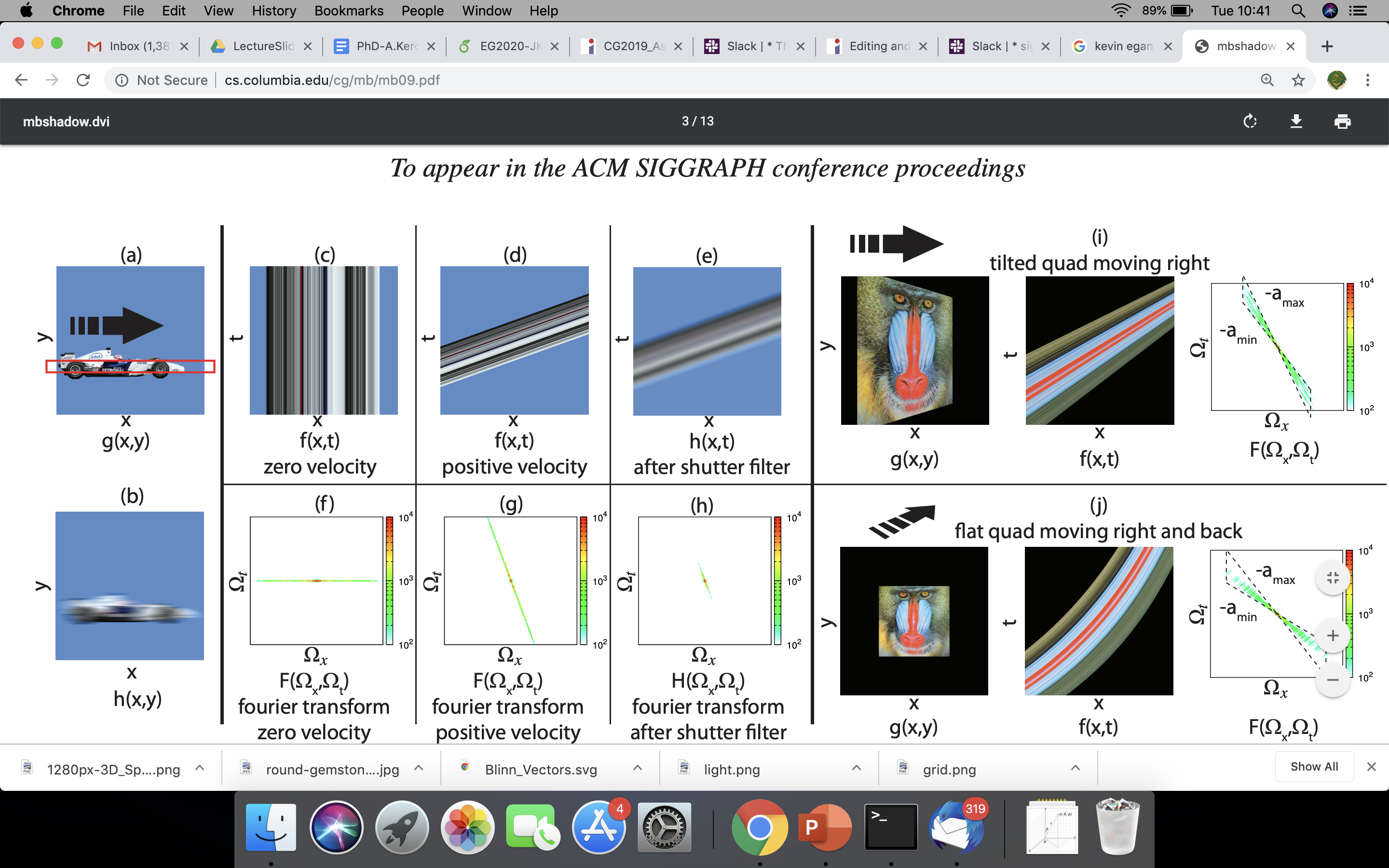 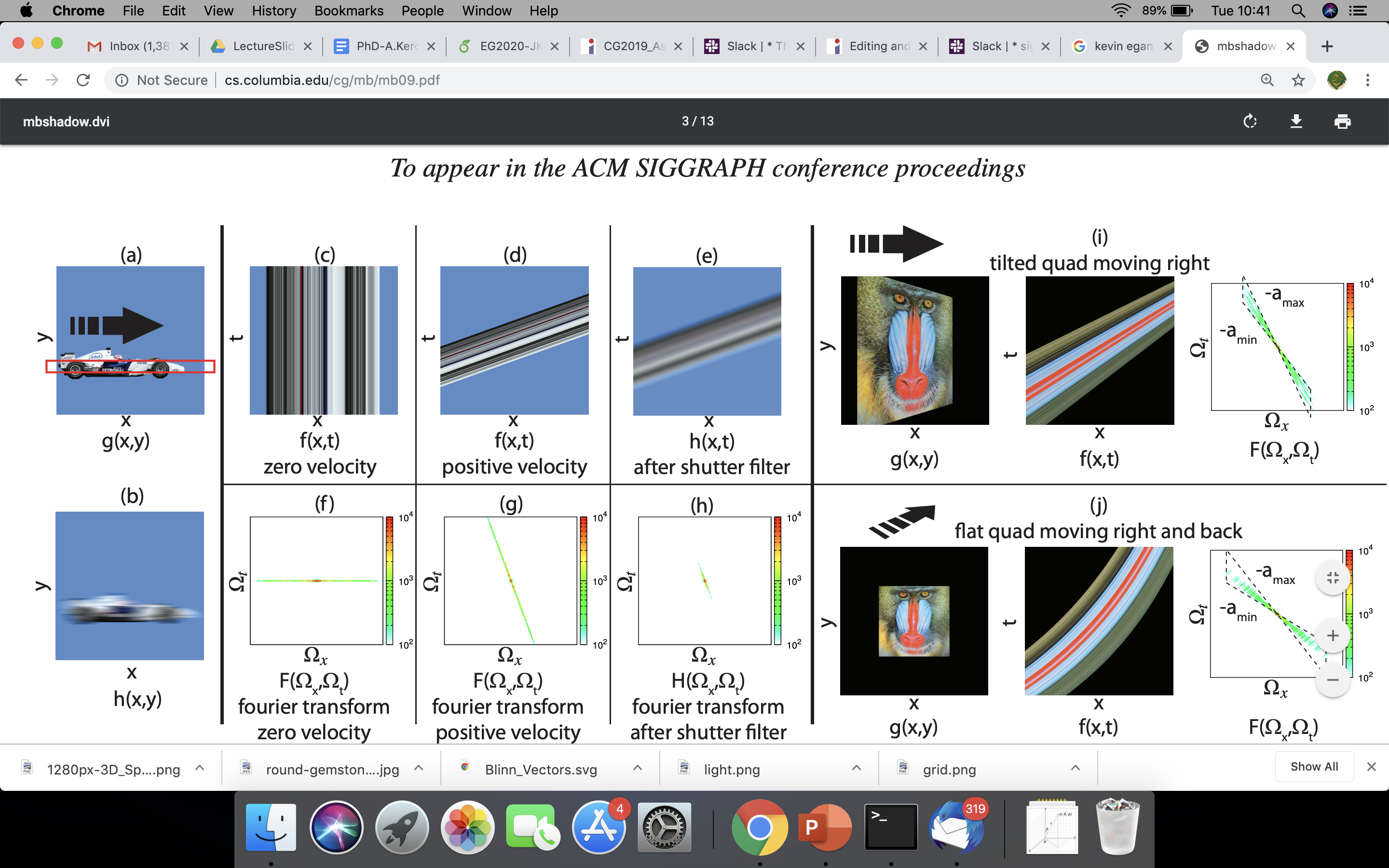 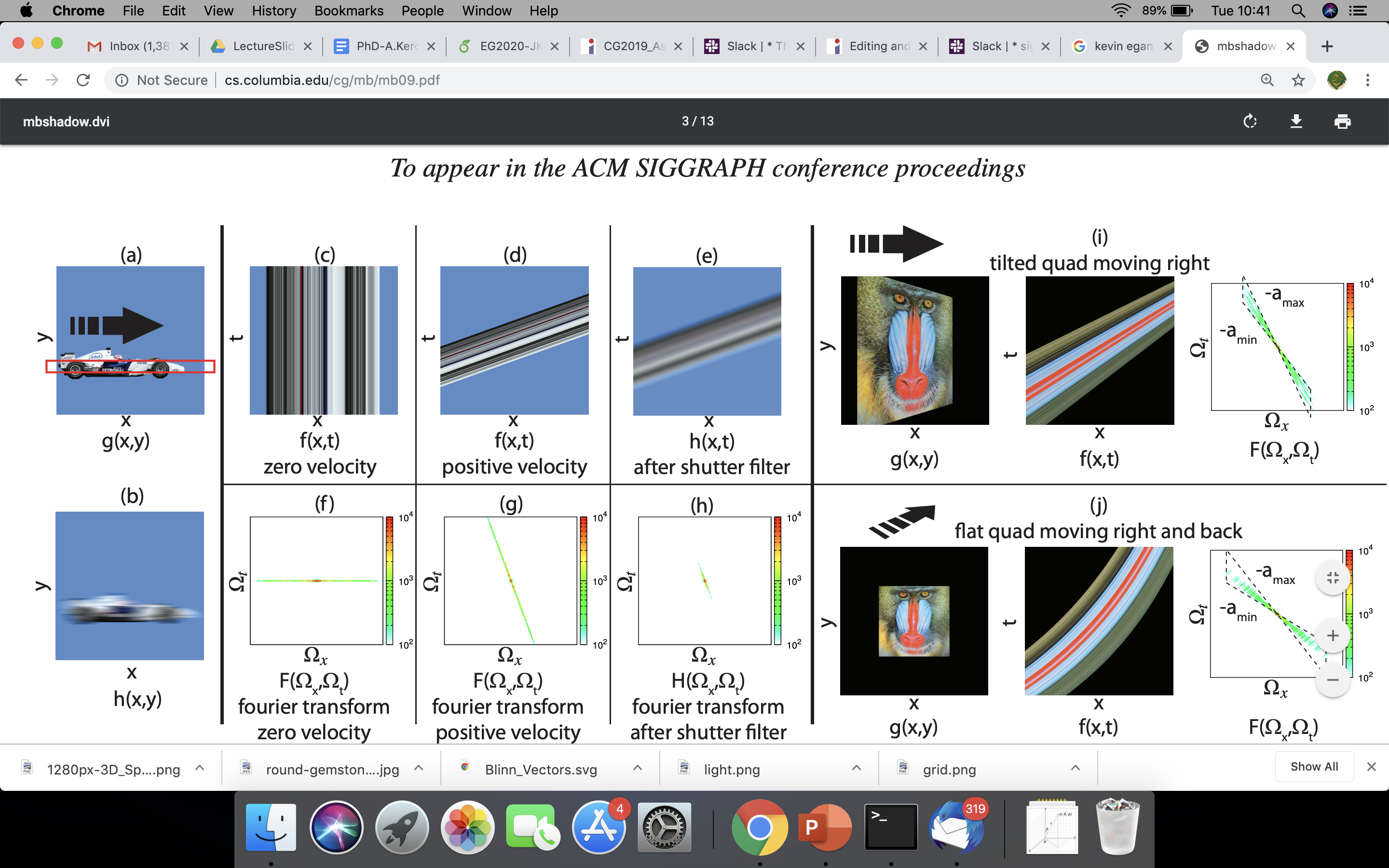 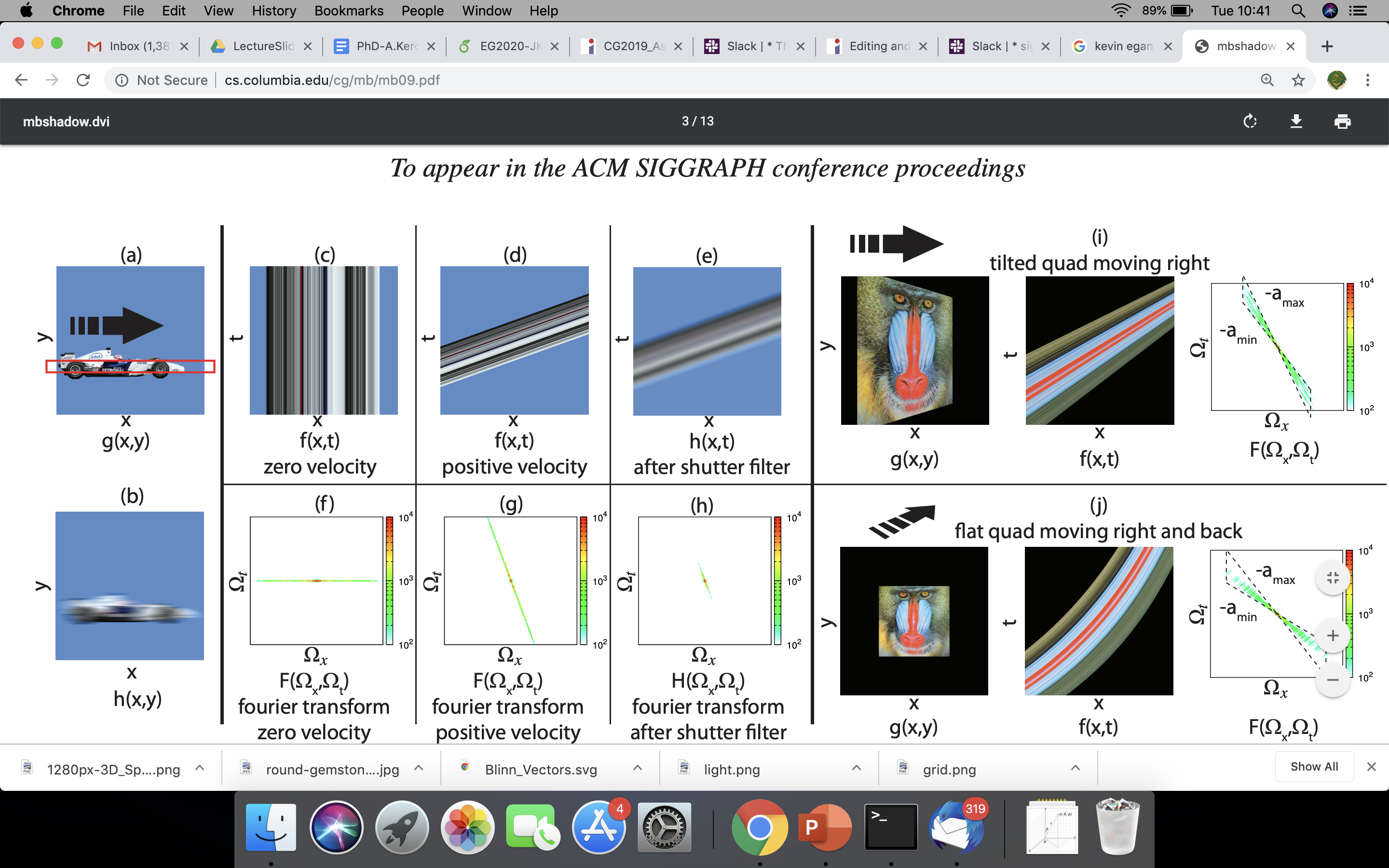 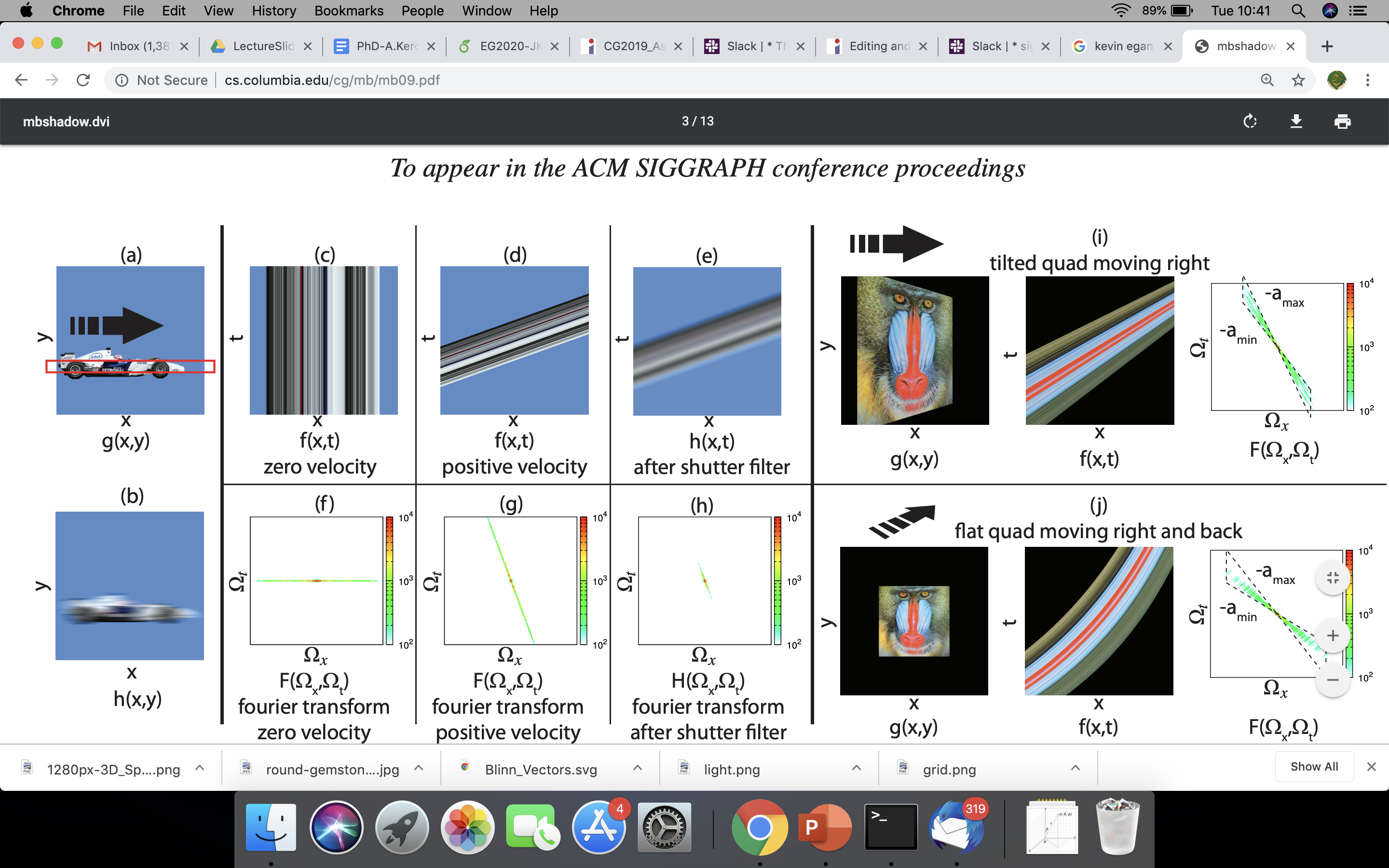 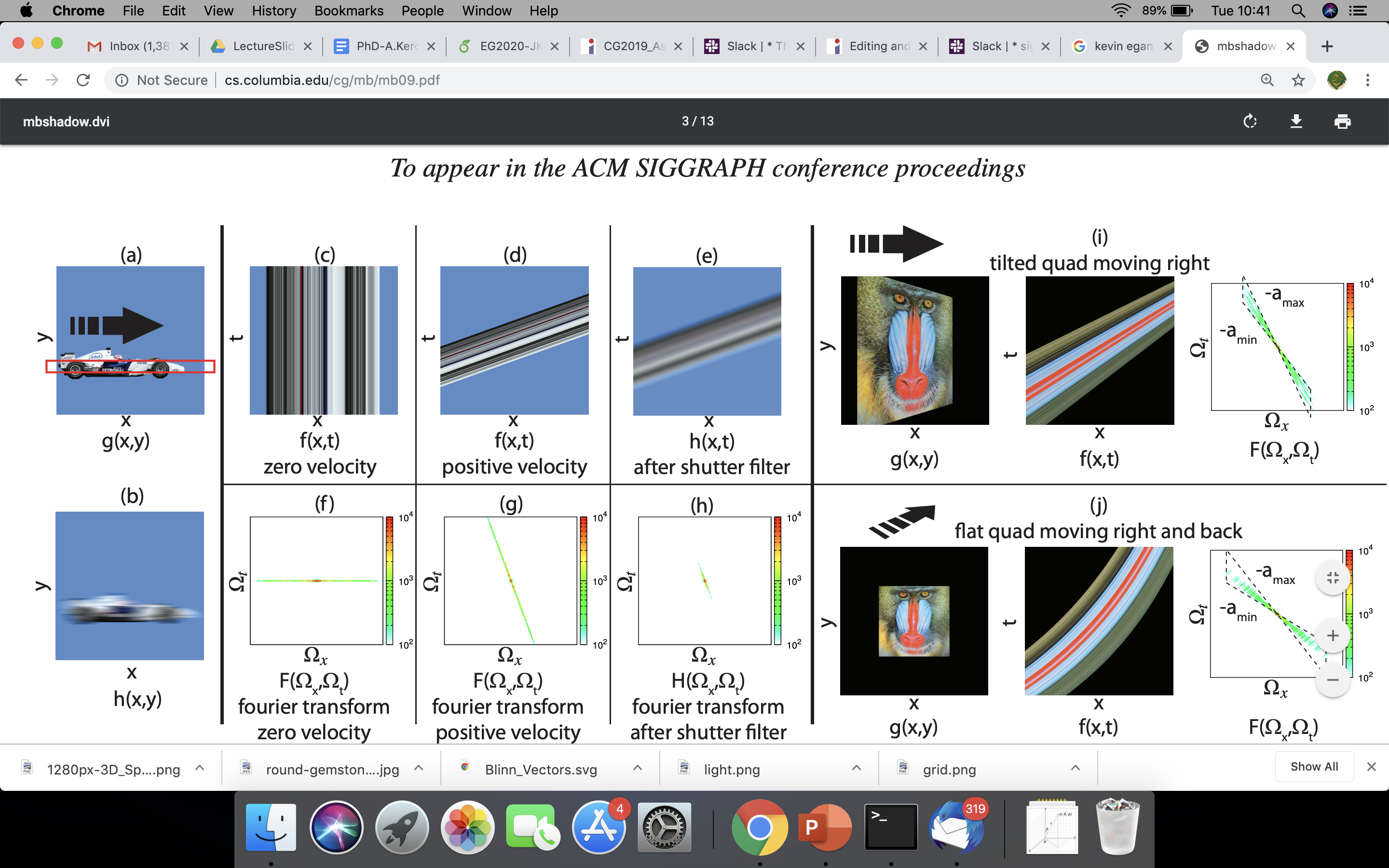 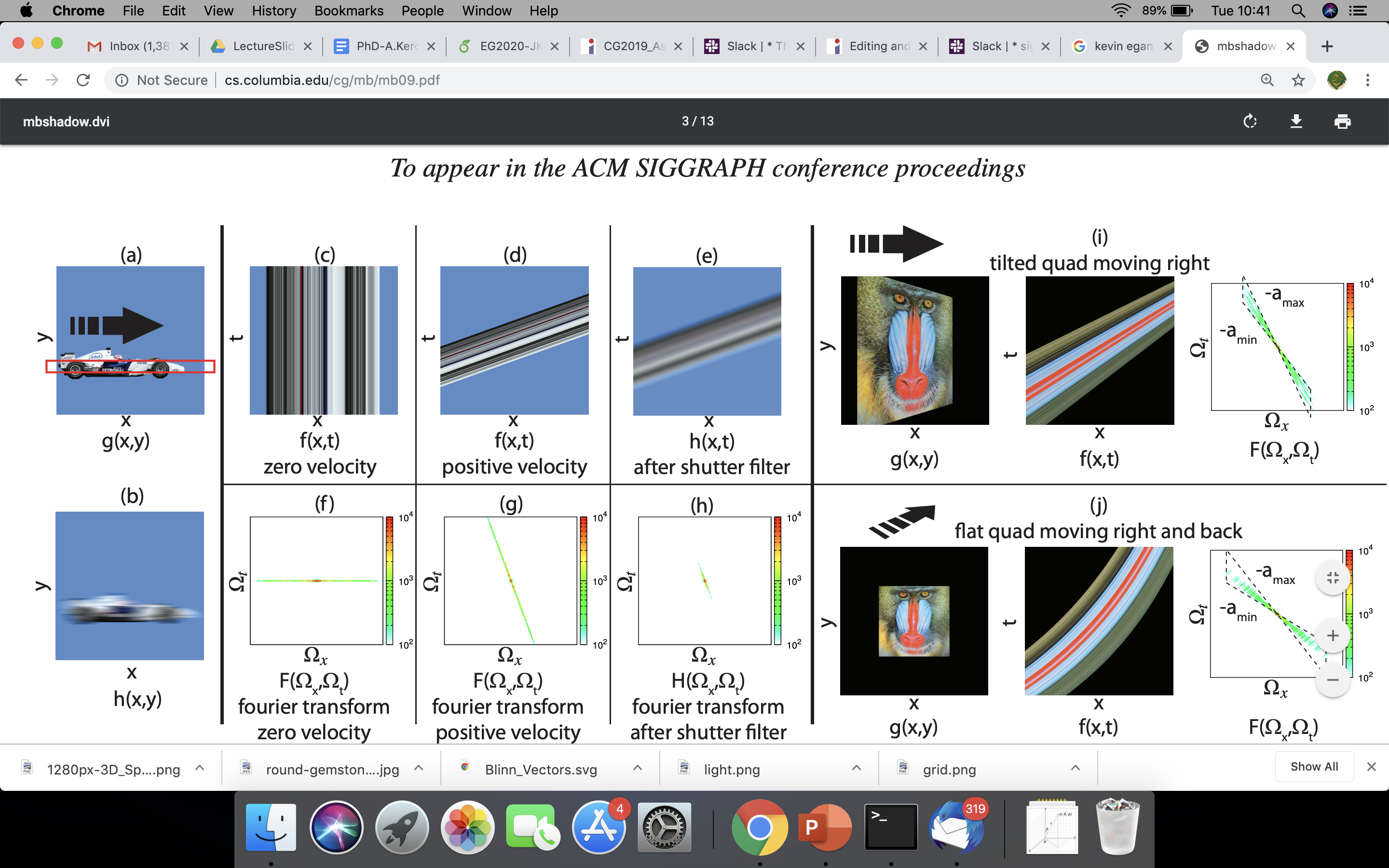 space (x)
Sums of shifted functions!
f(x)
255
+
f(x-t1)
0
+
f(x-t2)
…
Can you spot the “shifted sums” in each case?
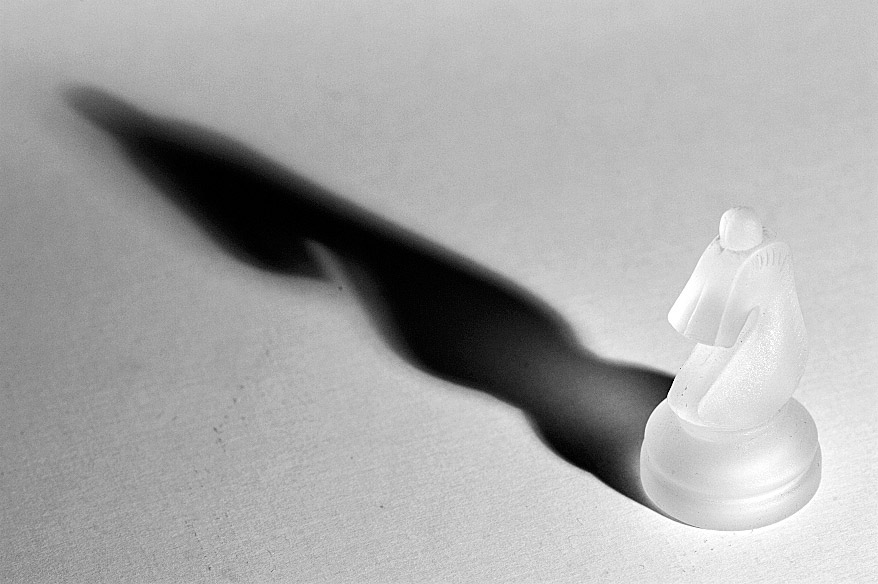 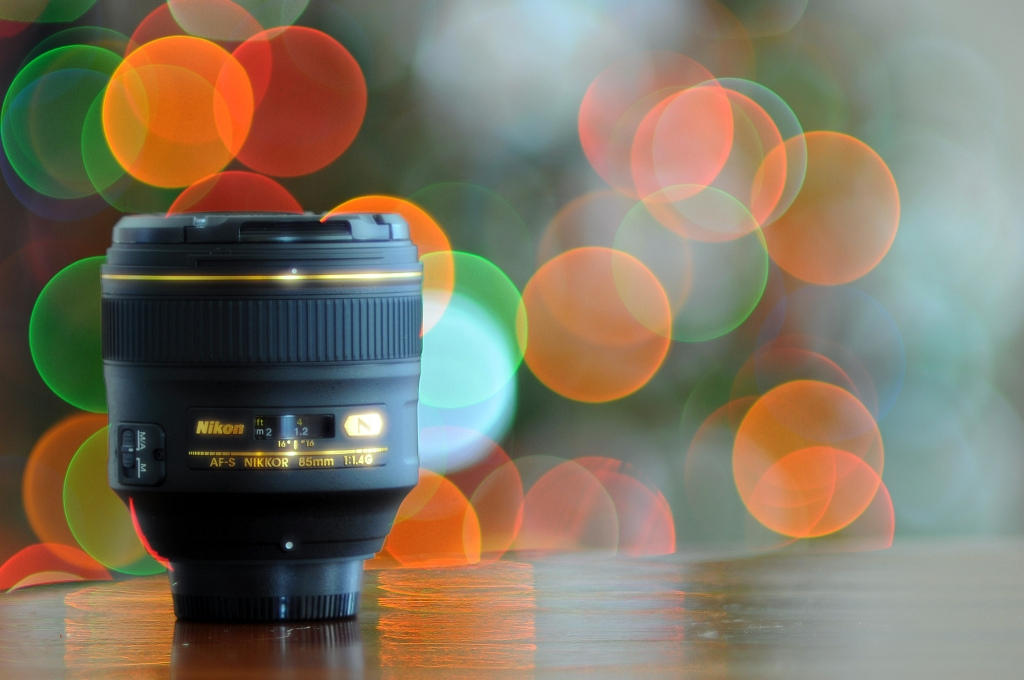 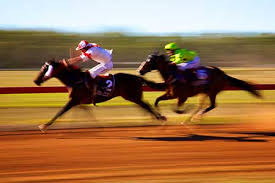 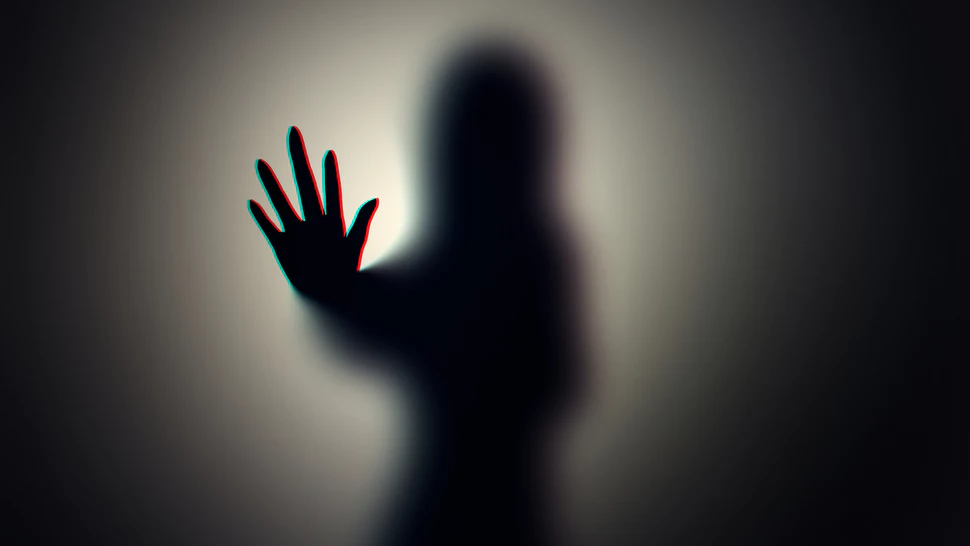 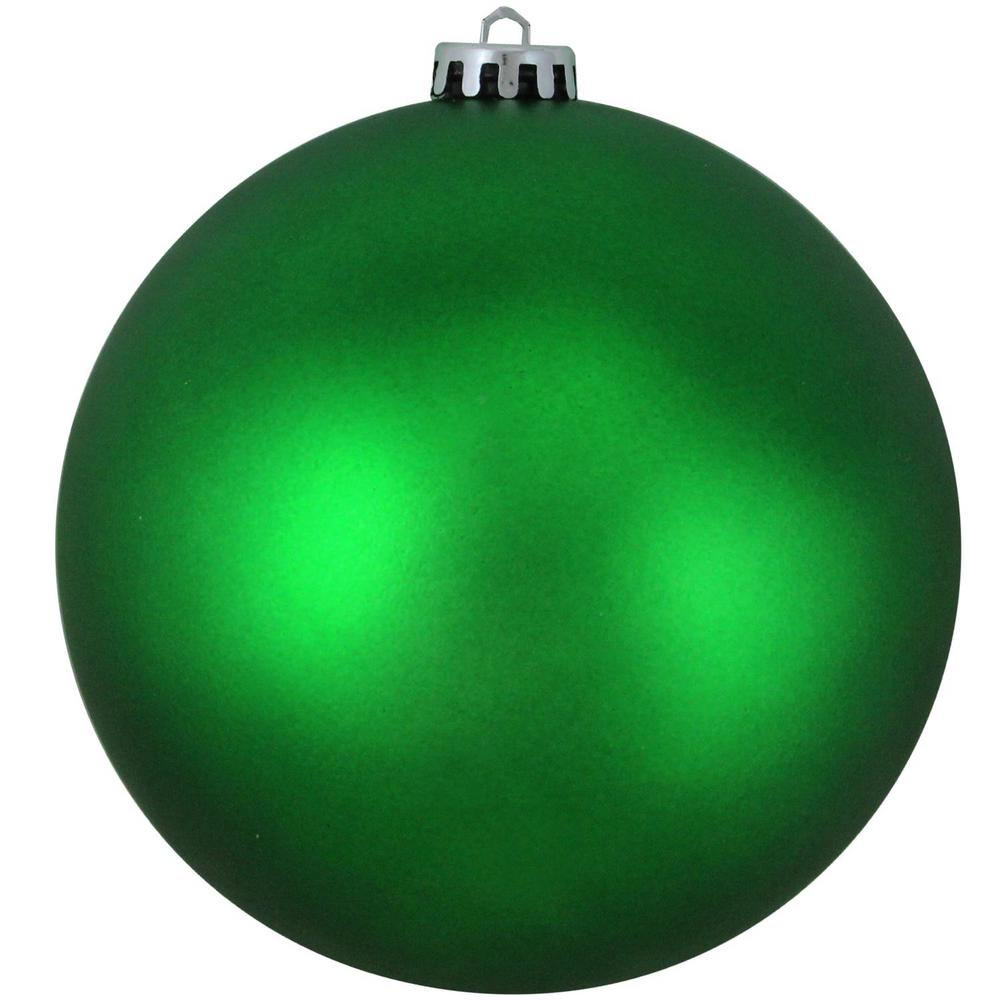 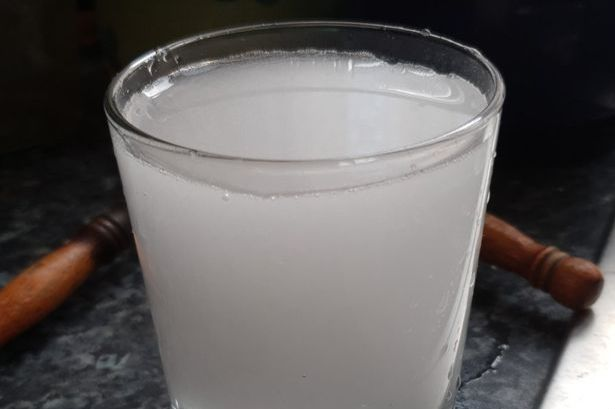 Soft shadow due to area light
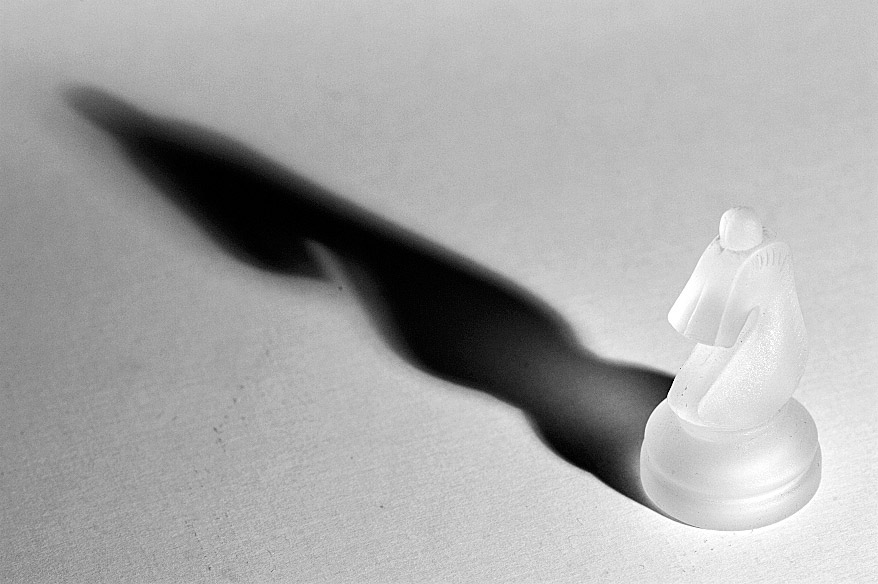 Example: Area light
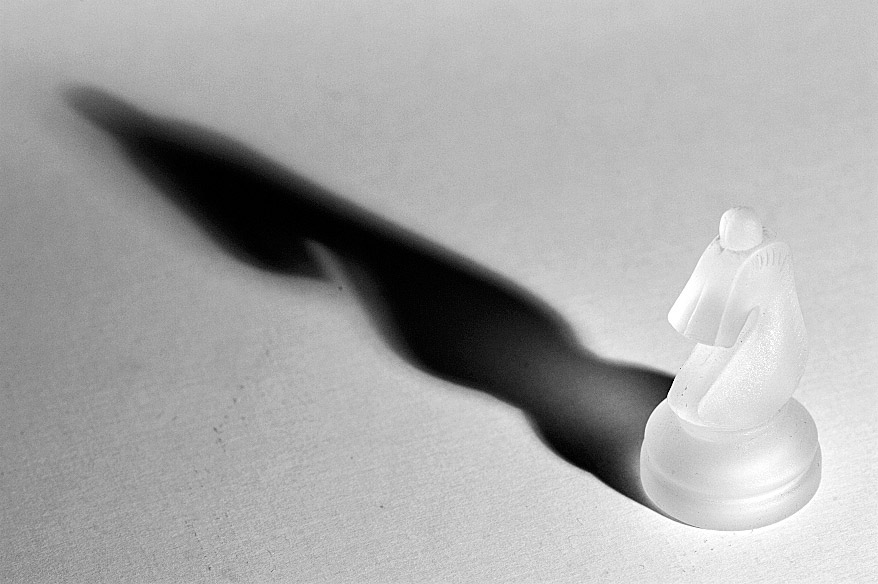 light
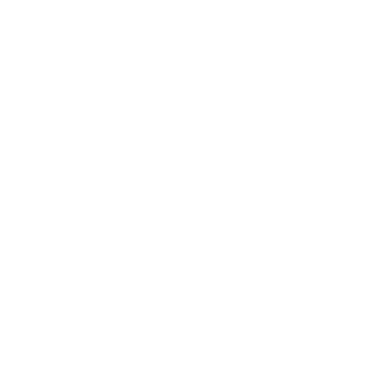 Example: Area light
point light
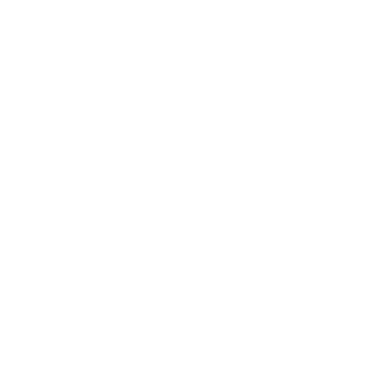 Area light: integrate over angle
light
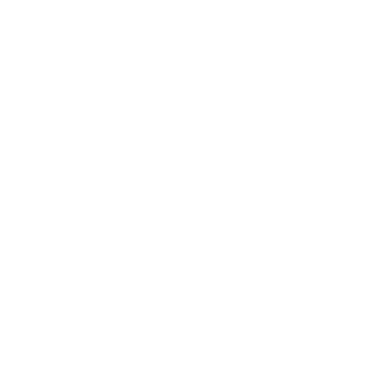 Sums of shifted functions!
f(x)
255
+
f(x-t1)
0
+
f(x-t2)
…
Sums of weighted, shifted functions!
Sums of weighted, shifted functions!
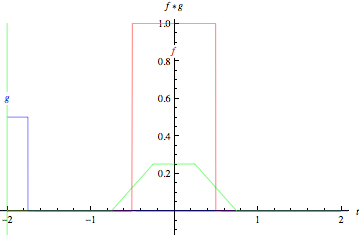 wikipedia
Sums of weighted, shifted functions!
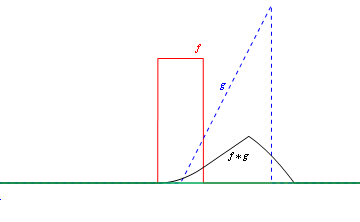 1D convolution
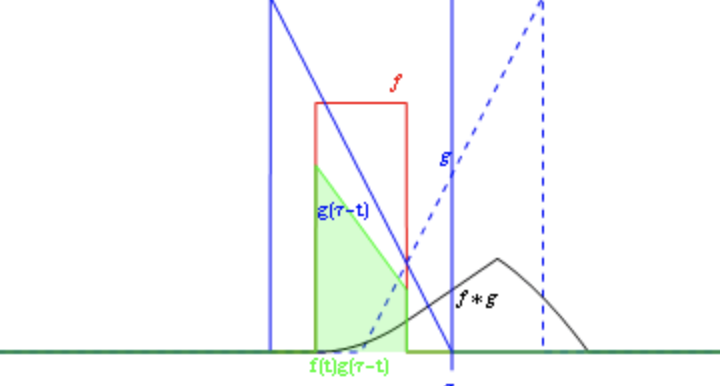 Sums of weighted, shifted functions!
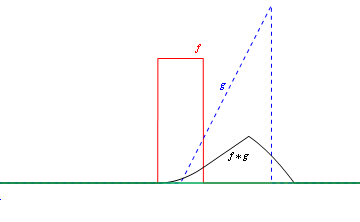 2D convolution
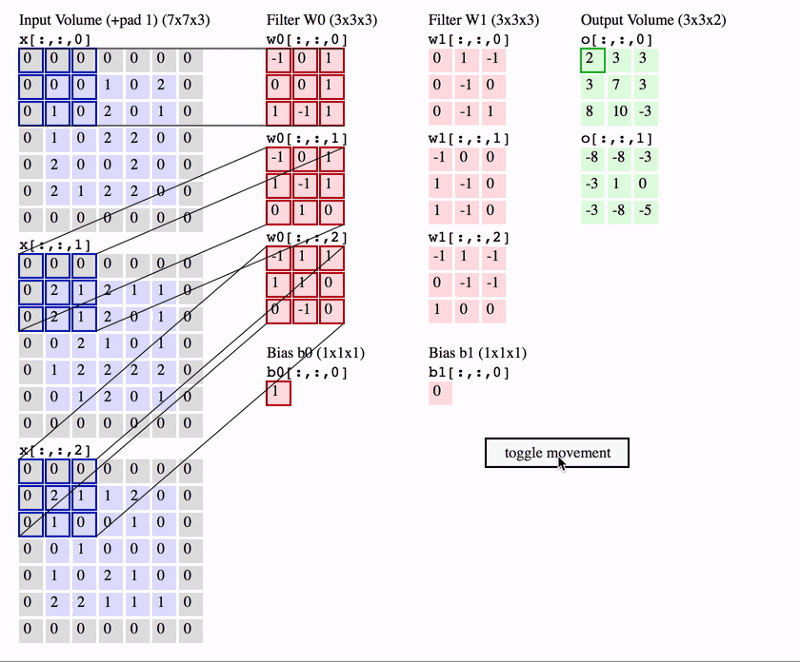 https://www.freecodecamp.org/news/an-intuitive-guide-to-convolutional-neural-networks-260c2de0a050/
Blurring due to integrals in rendering
area lights

camera lens

camera shutter, exposure time

wavelength (colour spectrum)

gloss (reflectance)

translucent objects